Les banques de séquences nucléiques
Origine des données :
Séquençage d’ADN et d’ARN
Les données stockées : séquences + annotations
Fragments de génomes
Un ou plusieurs gènes, un bout de gène, séquence intergénique, …
Génomes complets
ARNm, ARNt, ARNr, … (fragments ou entiers)
[ NB 1] : toutes les séquences (ADN ou ARN) sont écrites avec des T (thymine)
[ NB 2] : les séquences sont toujours orientées 5’ vers 3’.
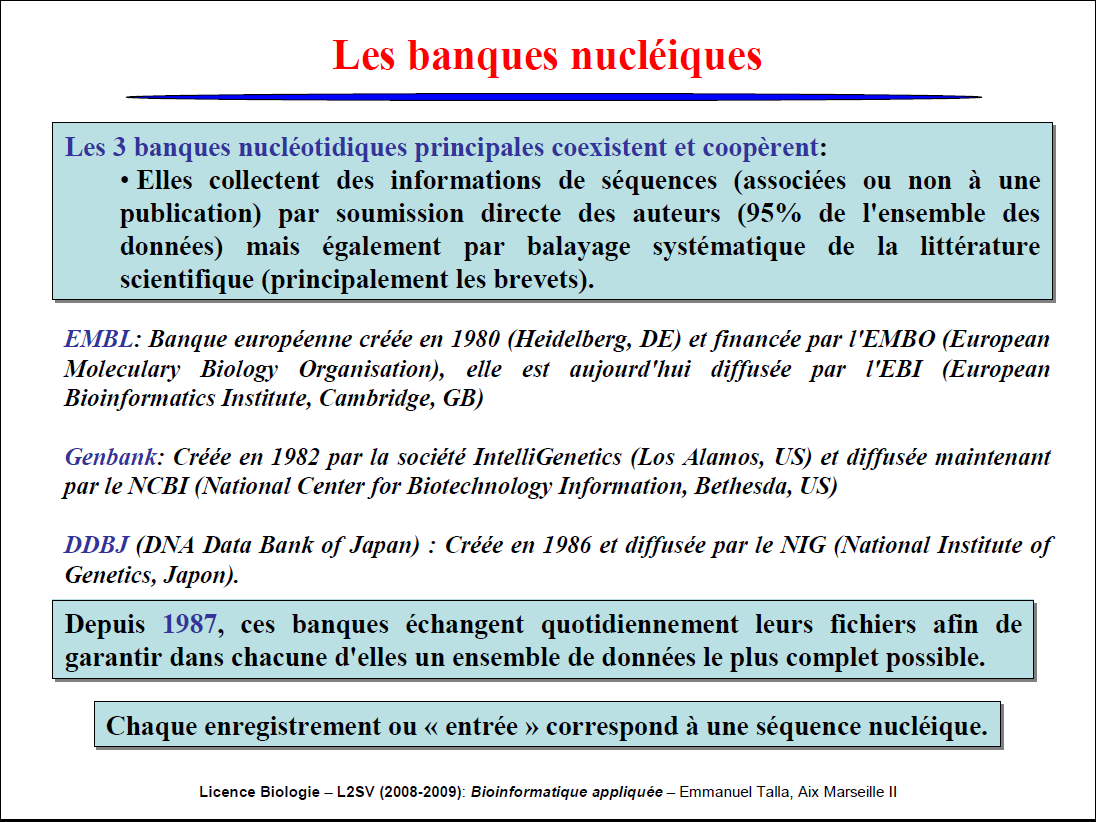 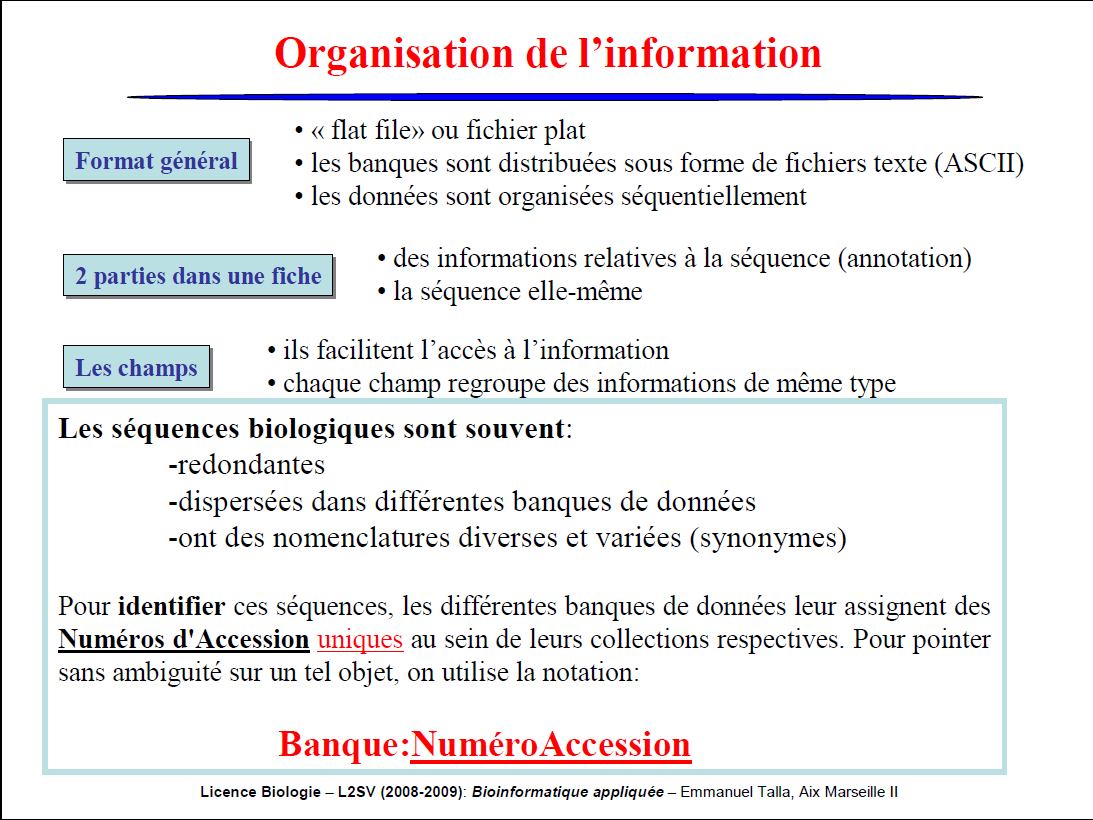 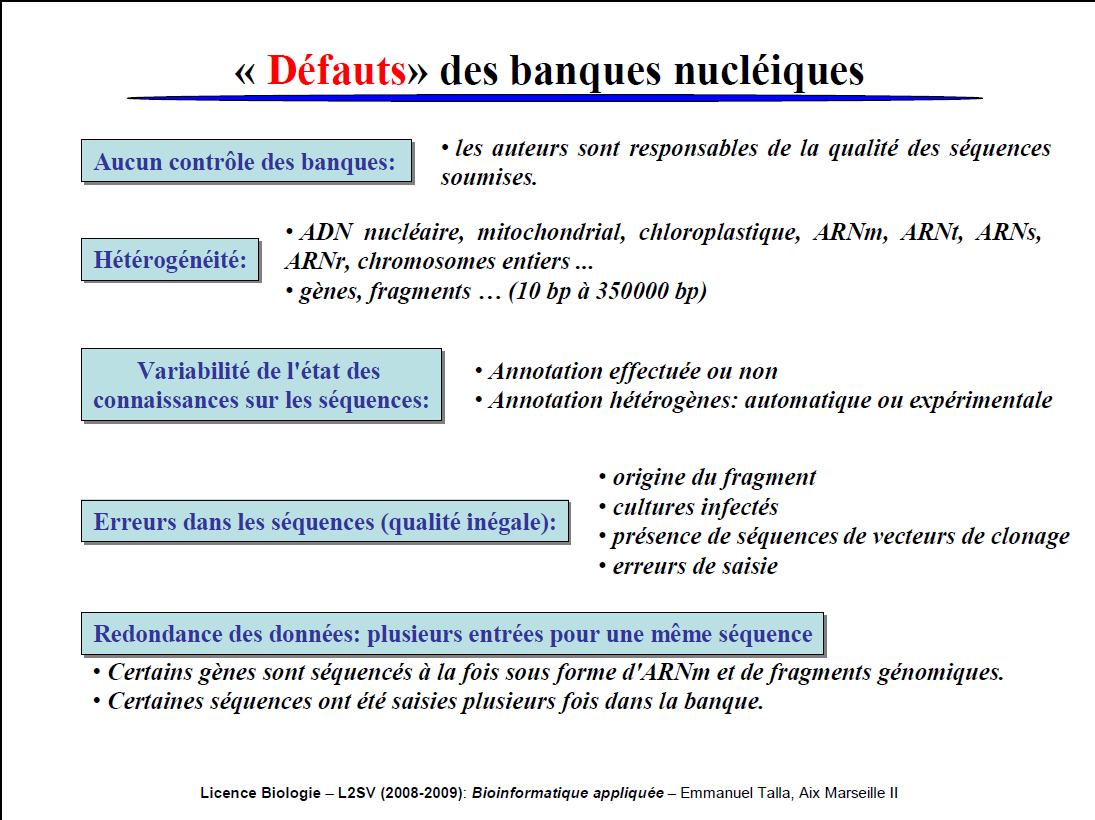 Allez dans «NCBI»
Entrer la recherche suivante dans la base de donnée «Nucleotide»: Bovine chromogranin B
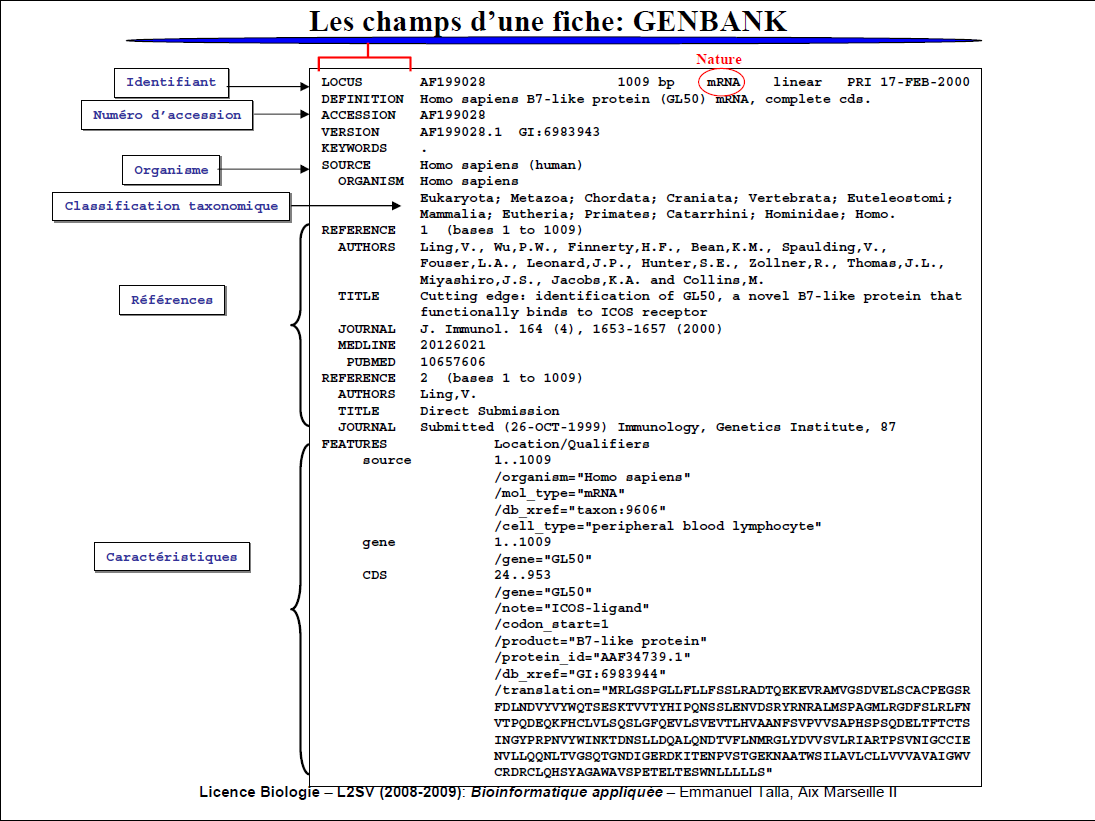 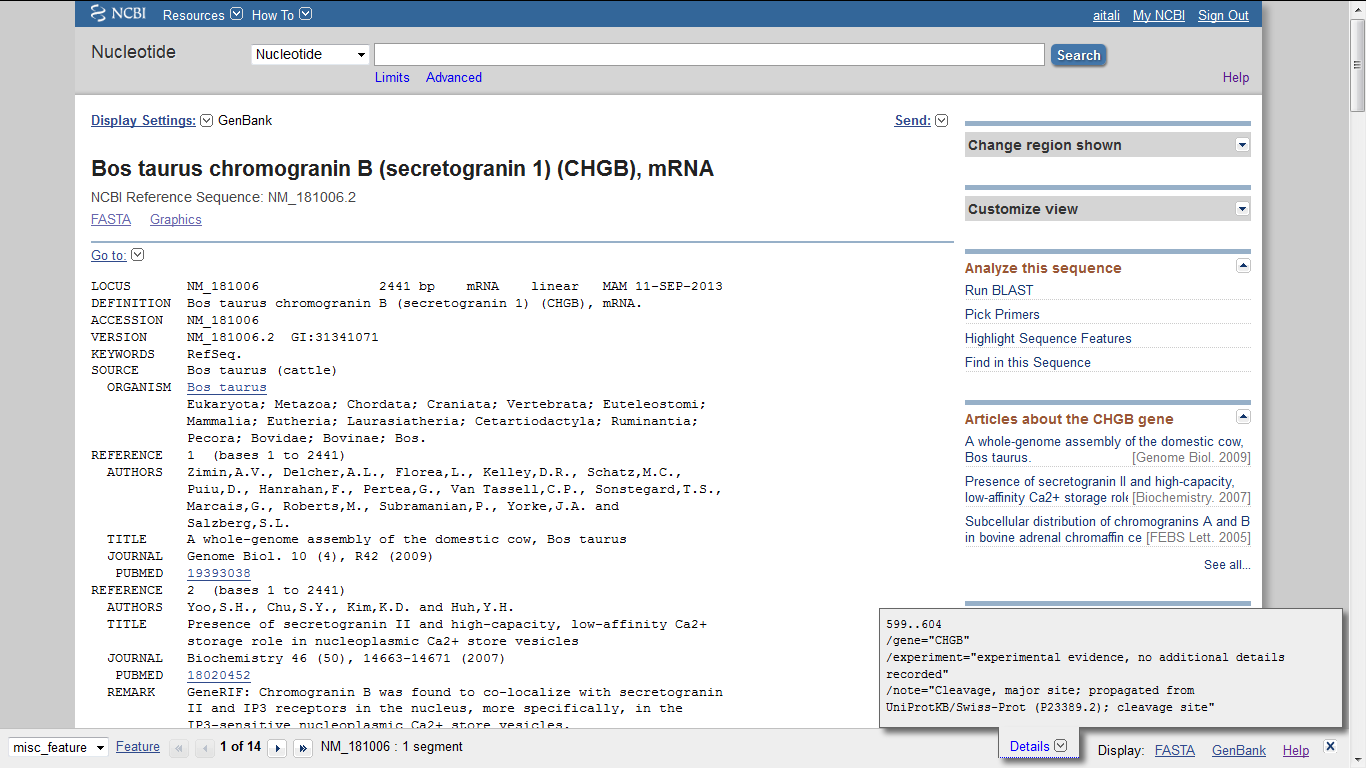 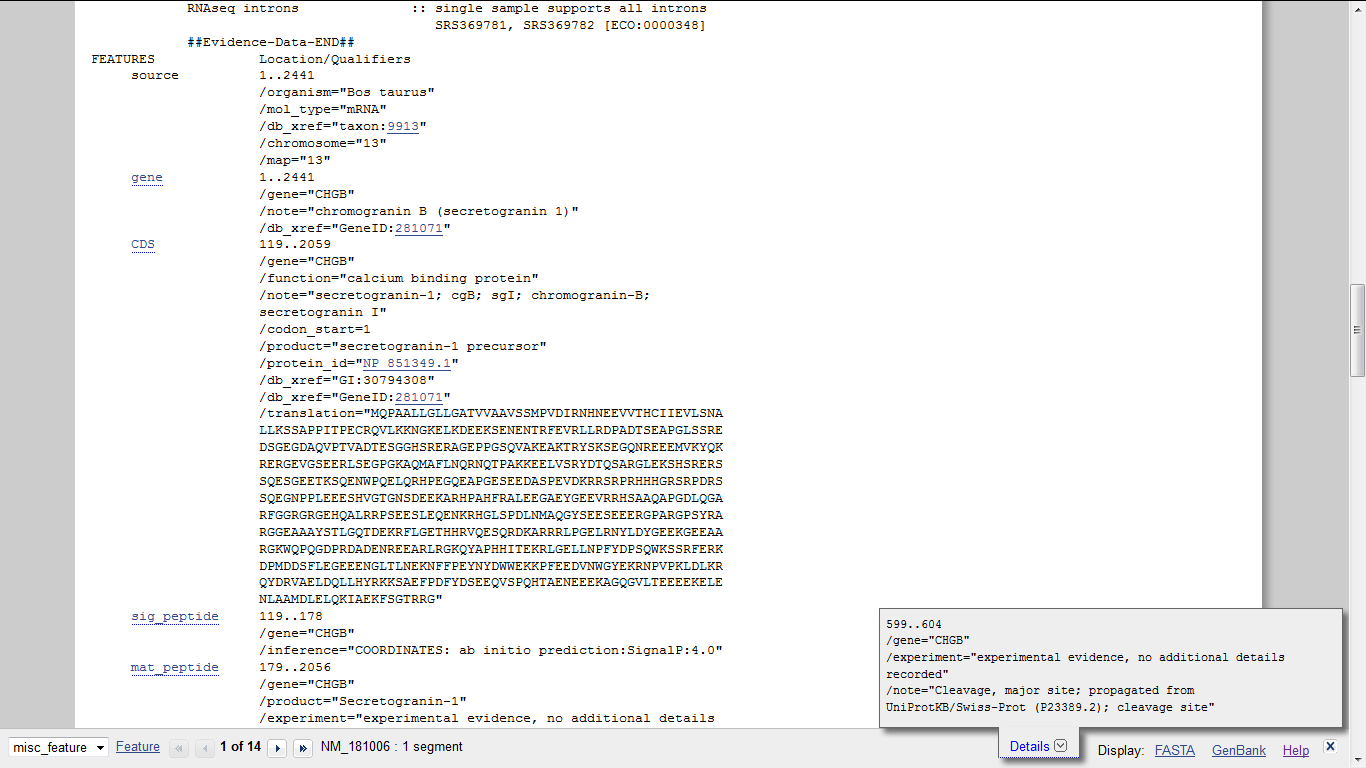 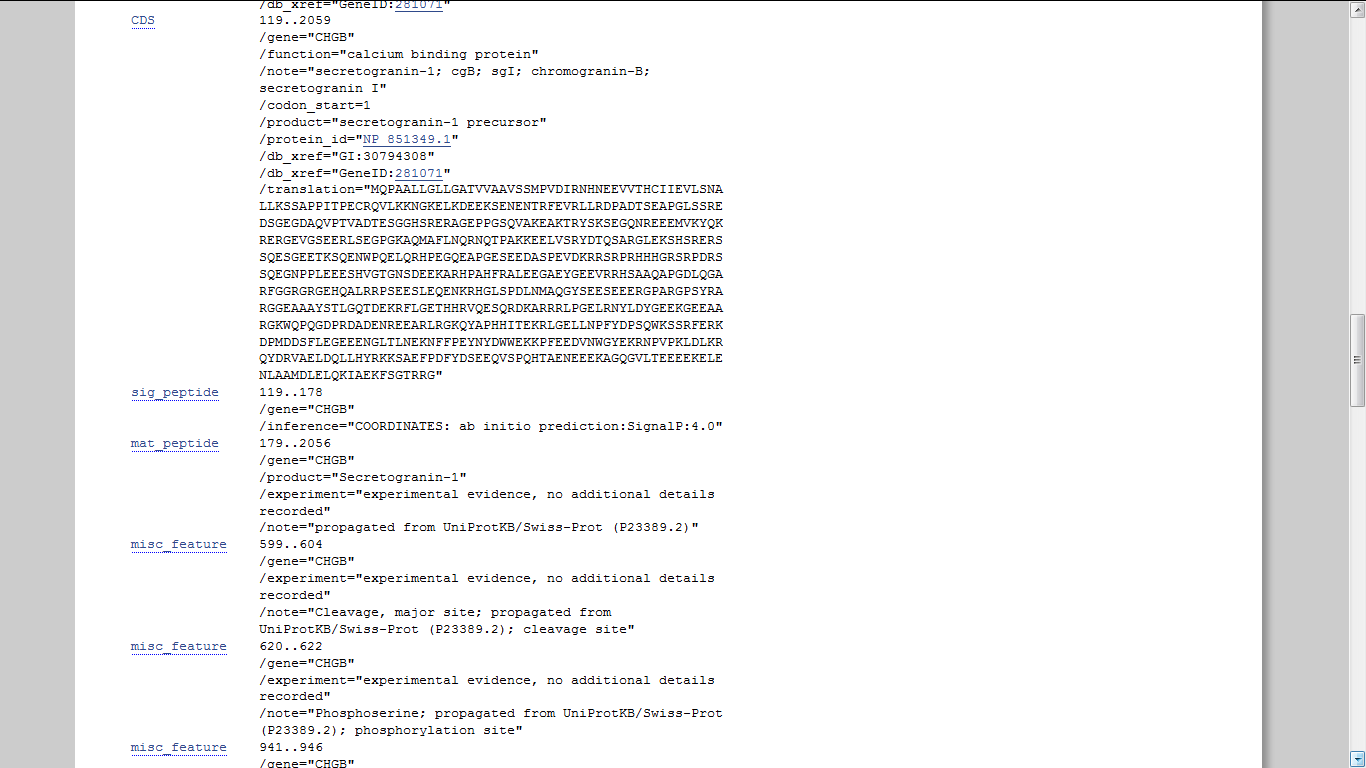 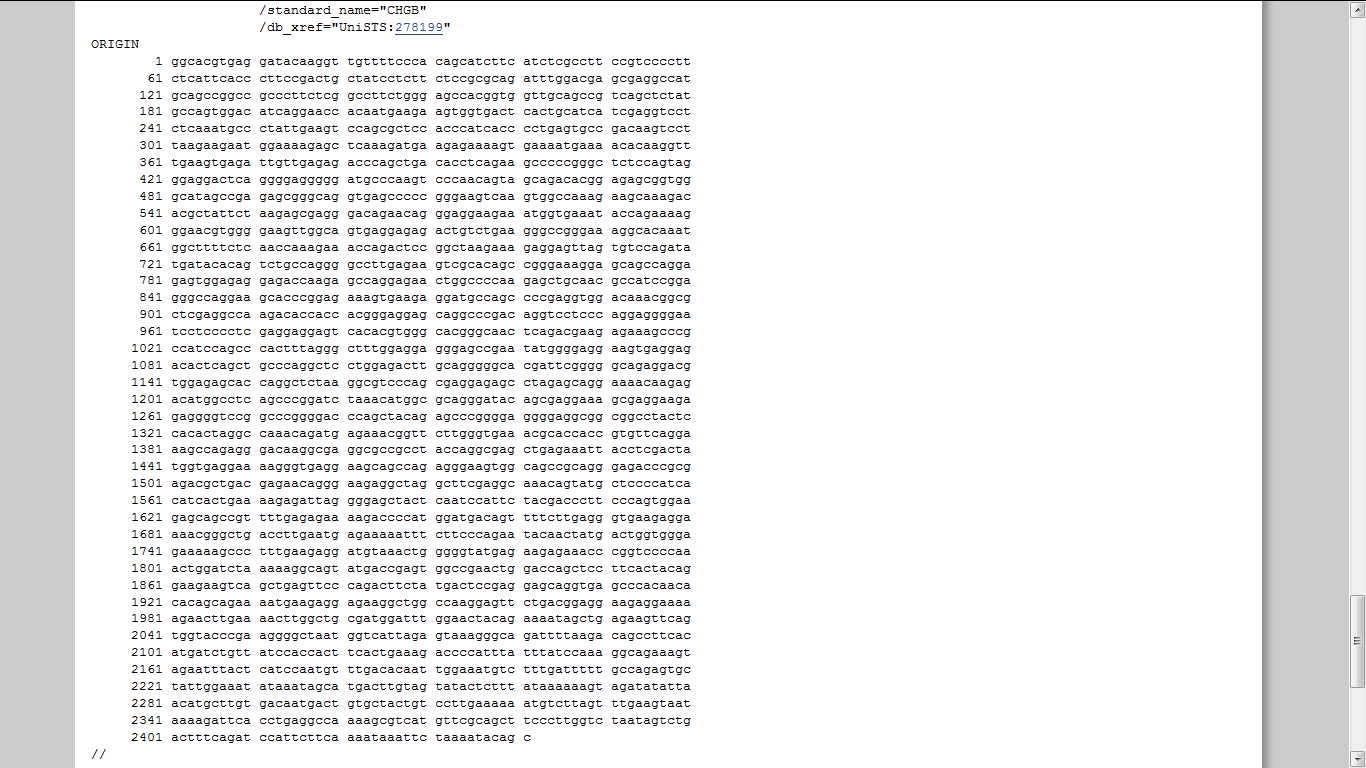 Séquence
Fin
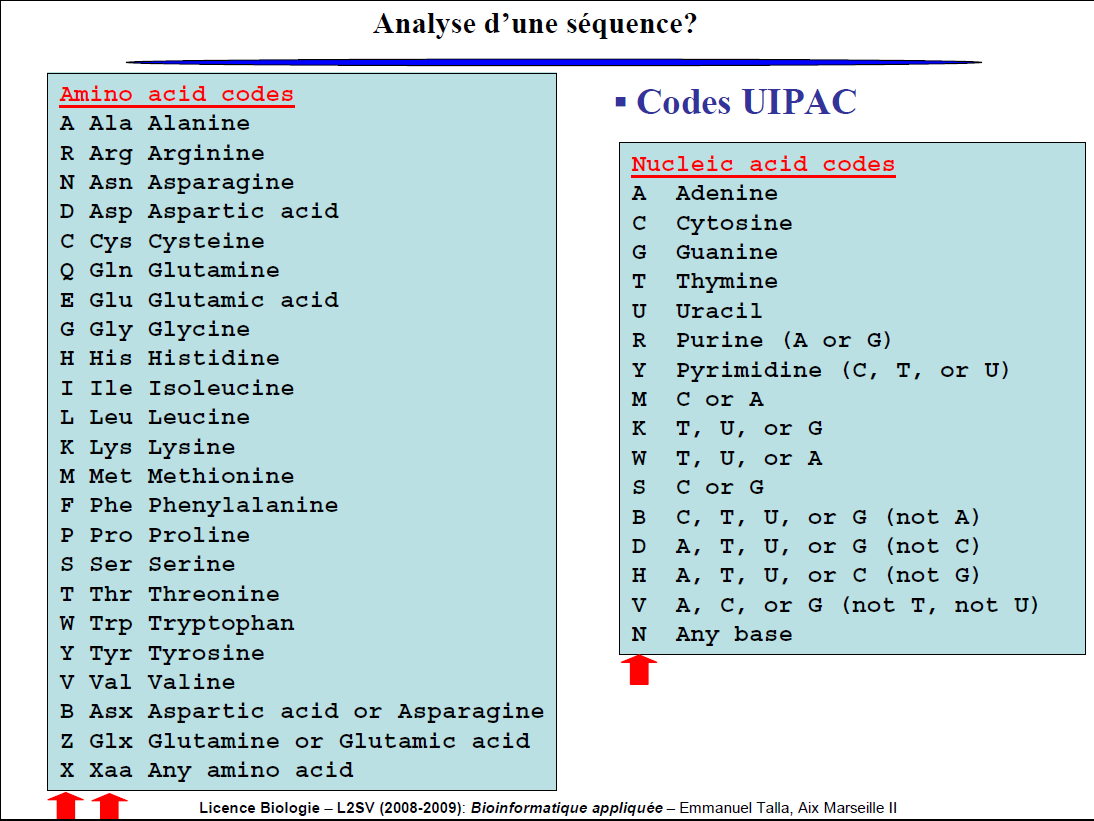 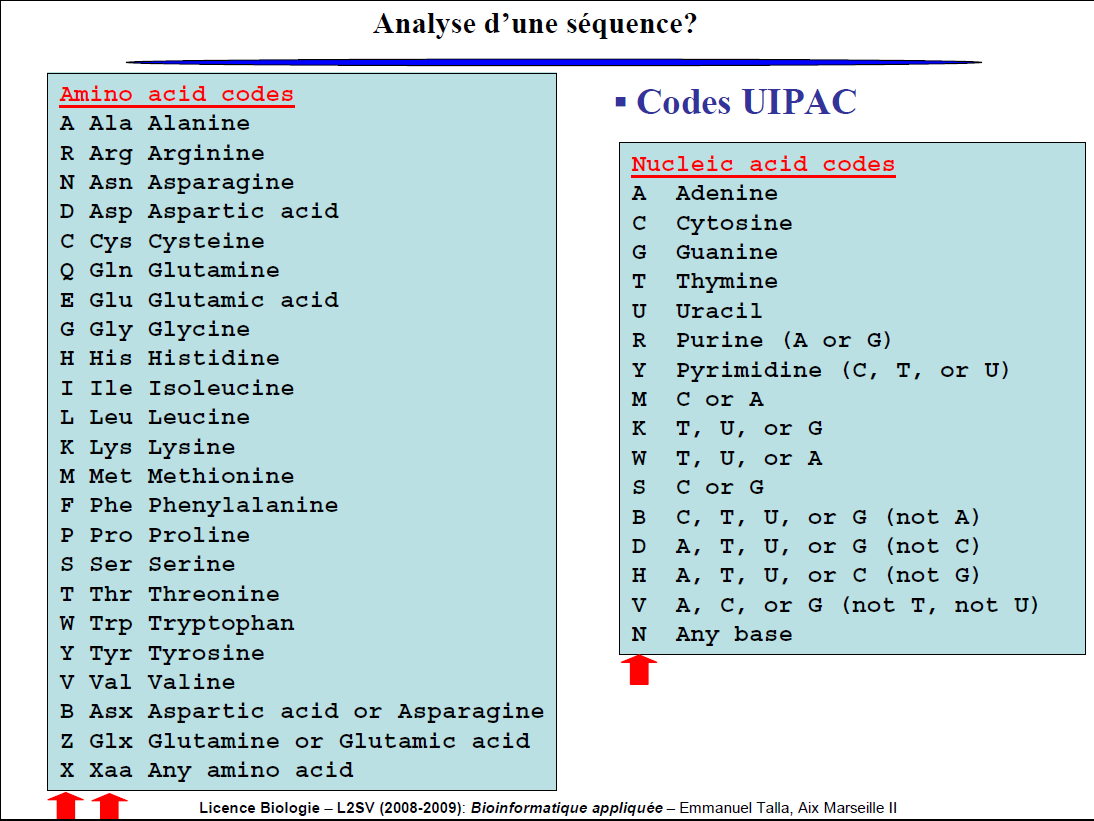 Nucleotide ambiguity code
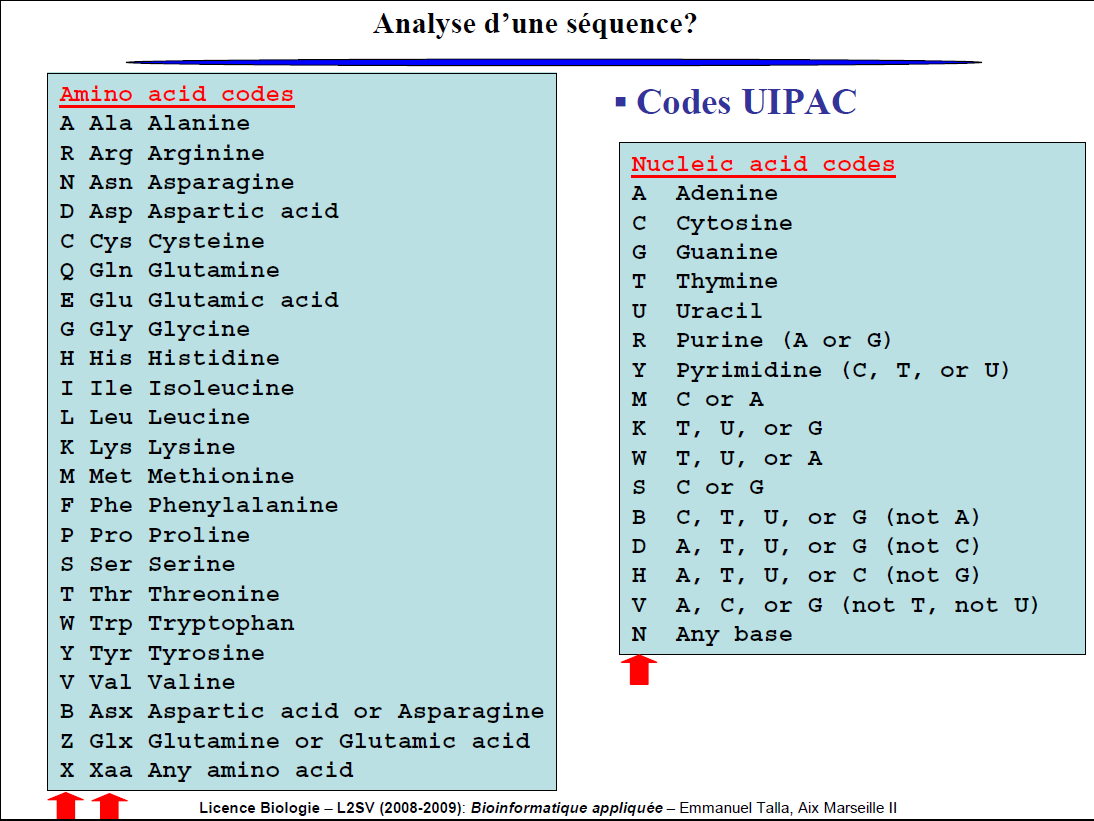 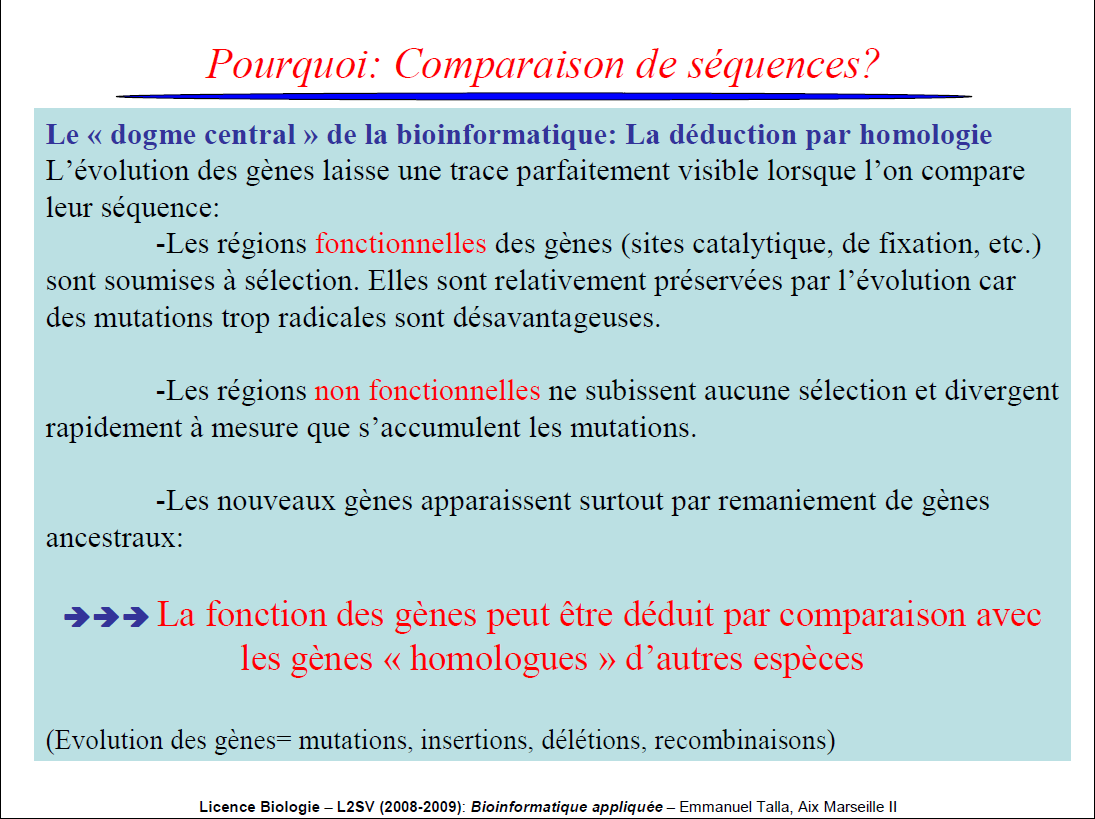 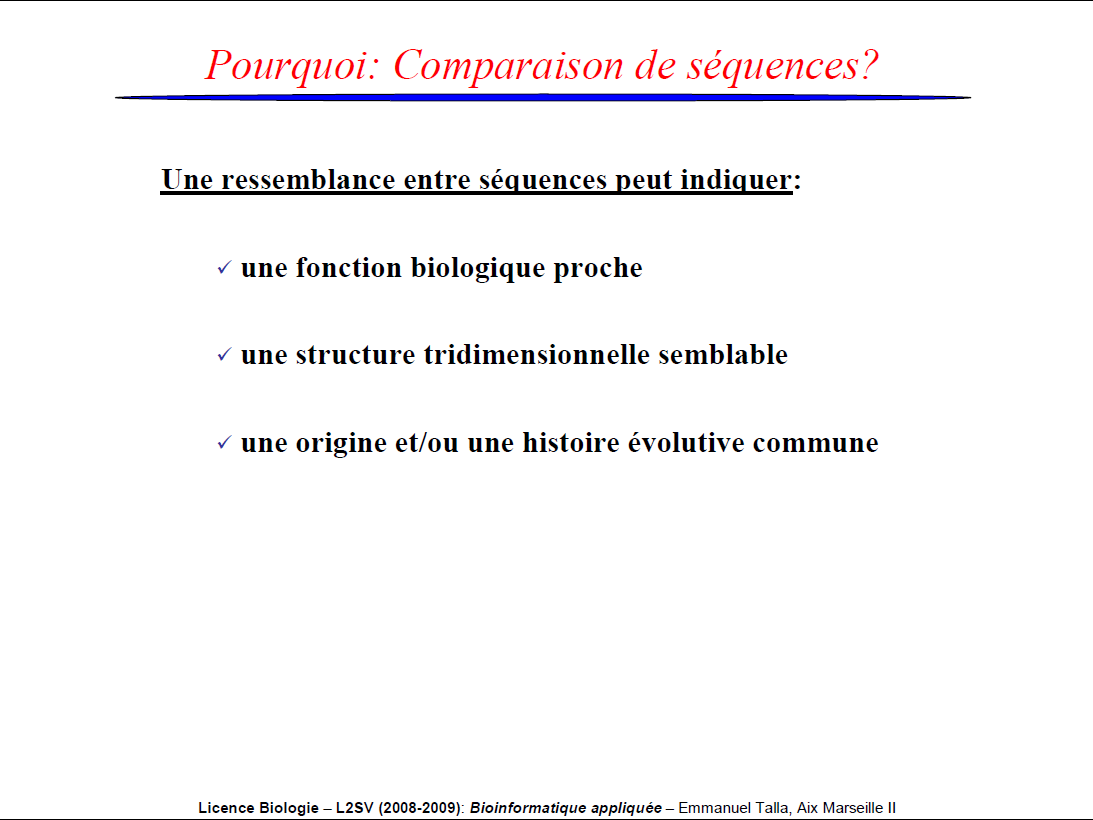 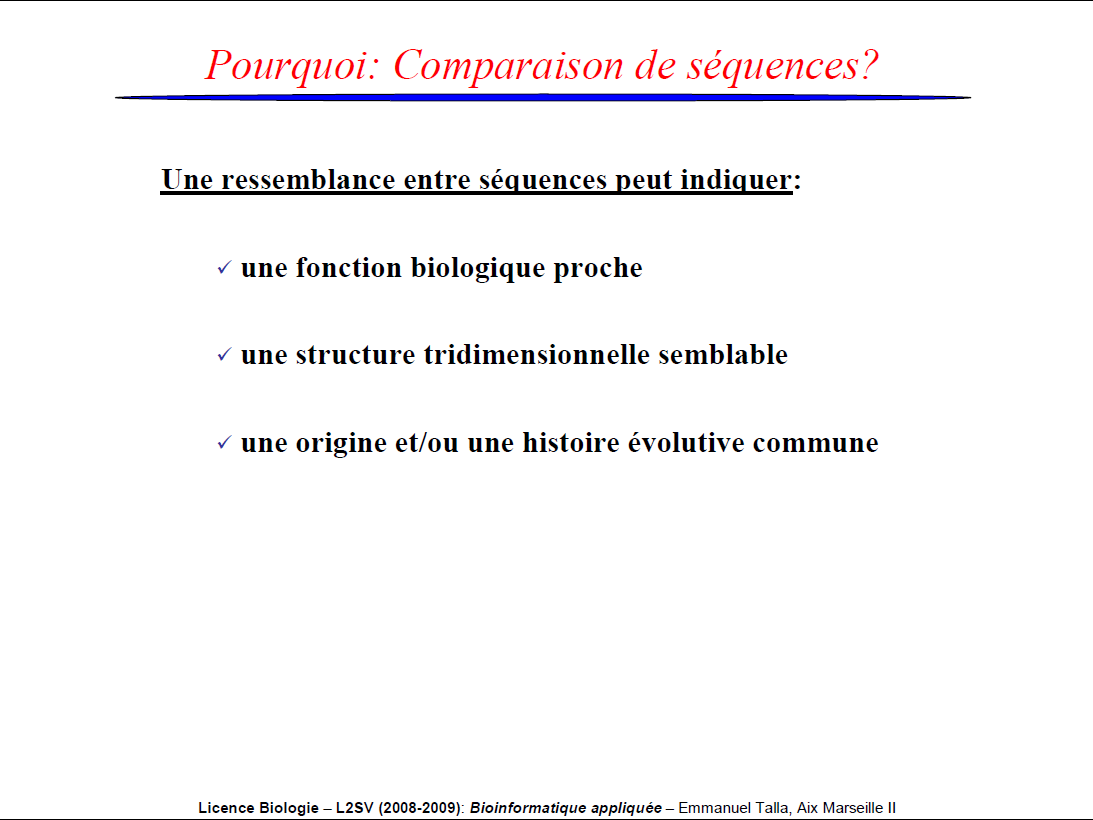 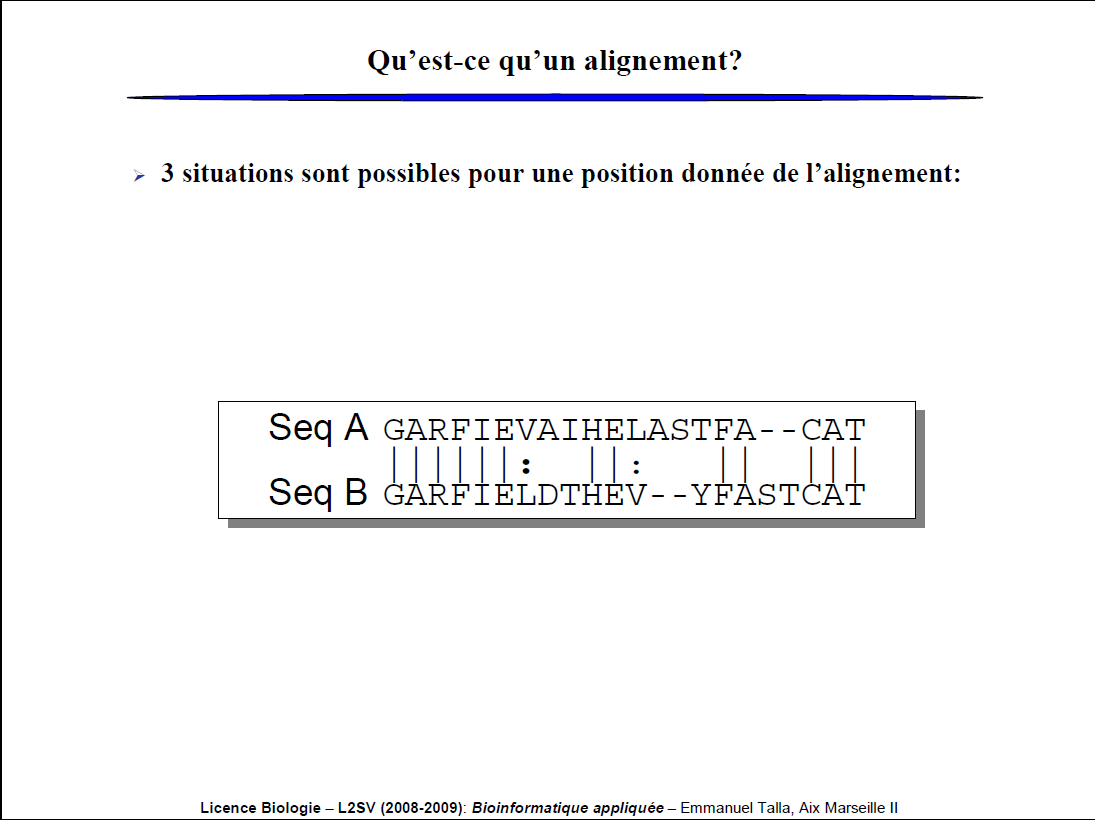 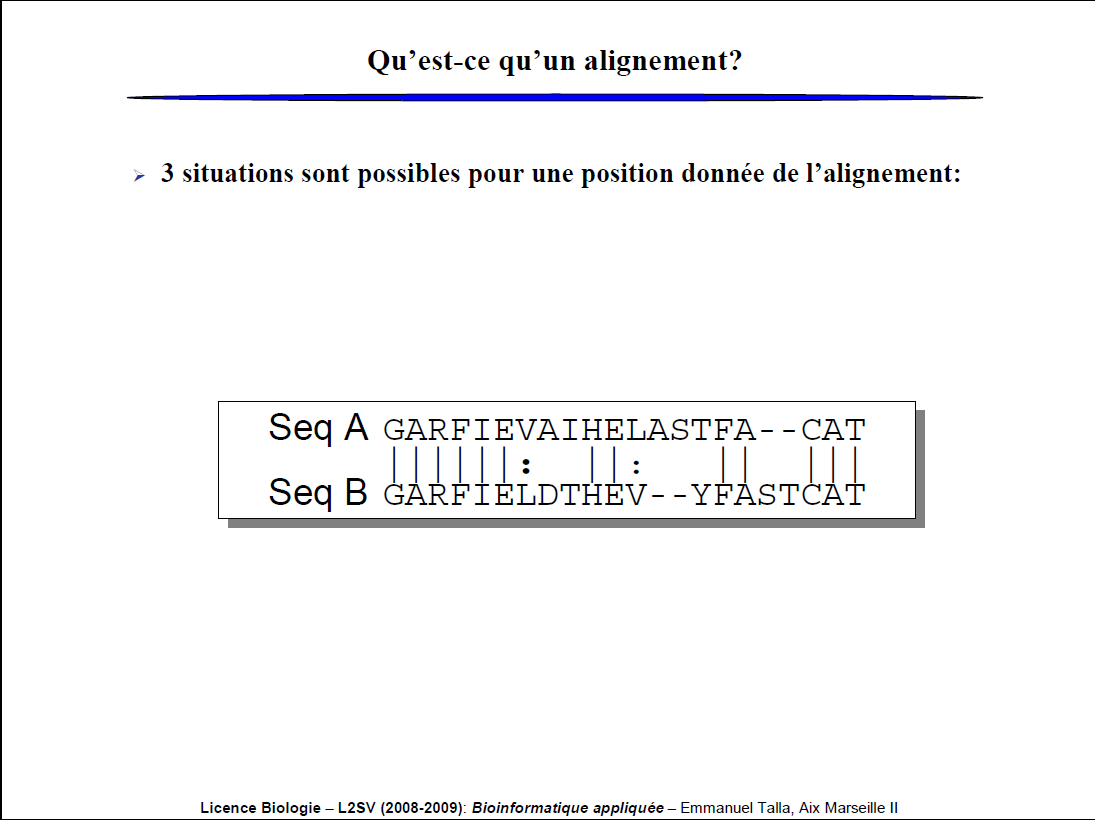 les caractères sont les mêmes: Identité ou match
les caractères ne sont pas les mêmes: Substitution
l’une des positions est un espace: Insertion / Délétion
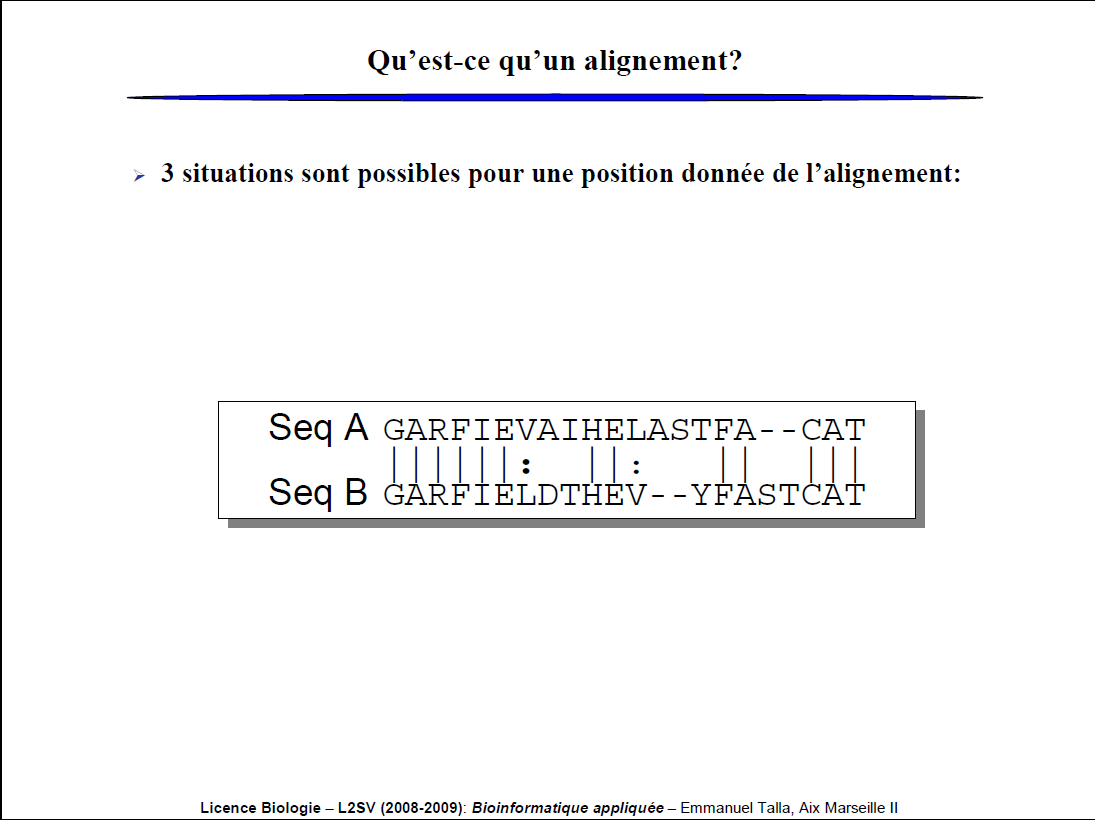 Sbjct
Query
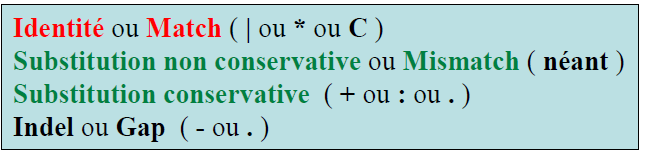 Indel (Gap)
Identité (match)
Substitution
Insertion
Délétion
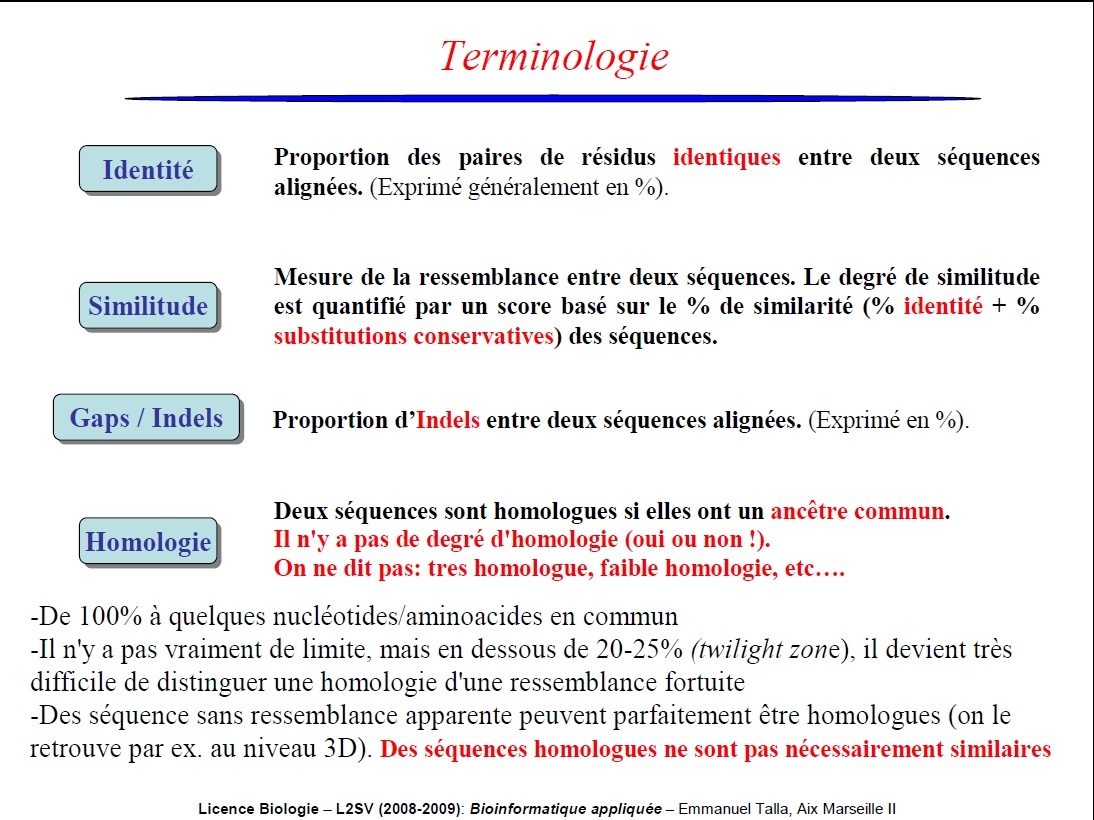 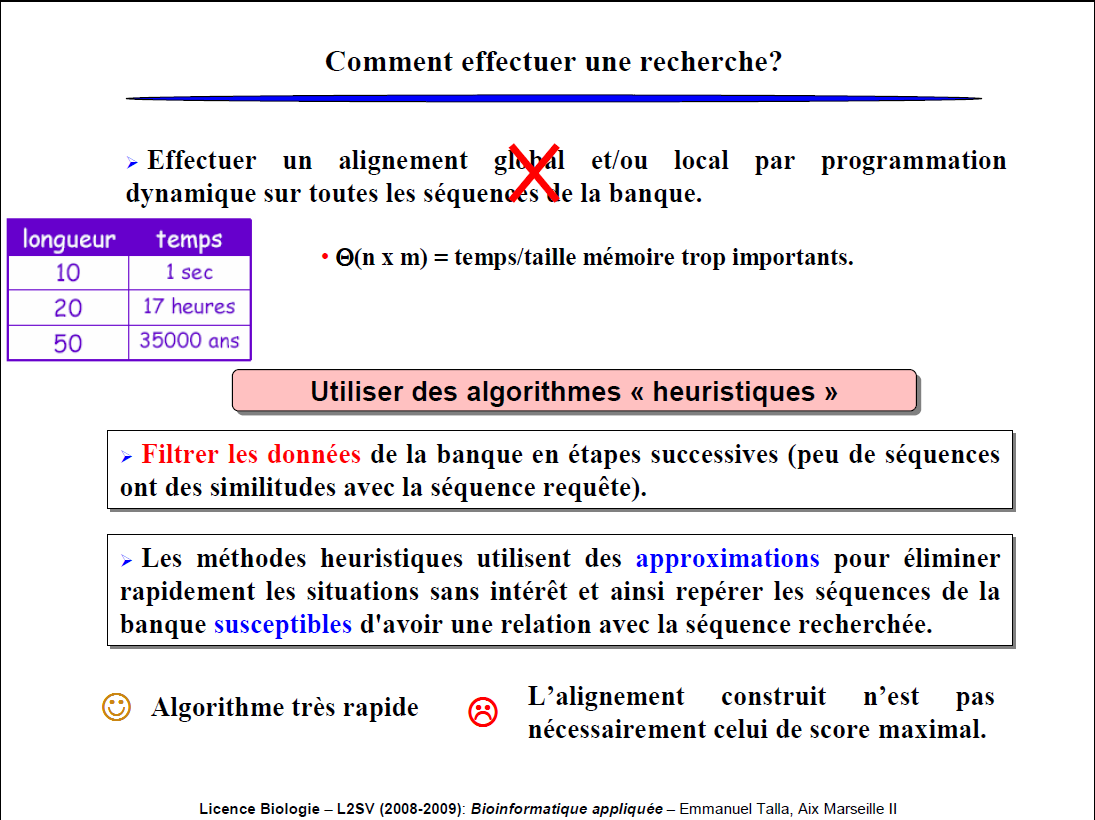 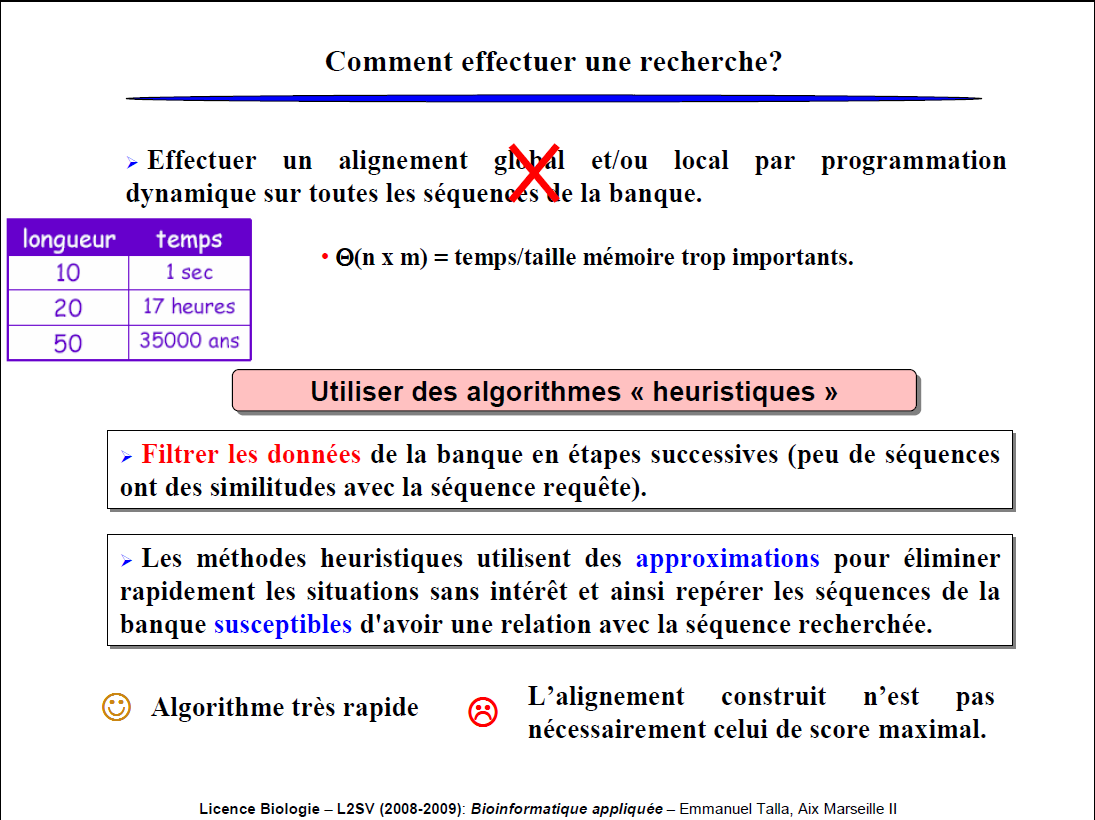 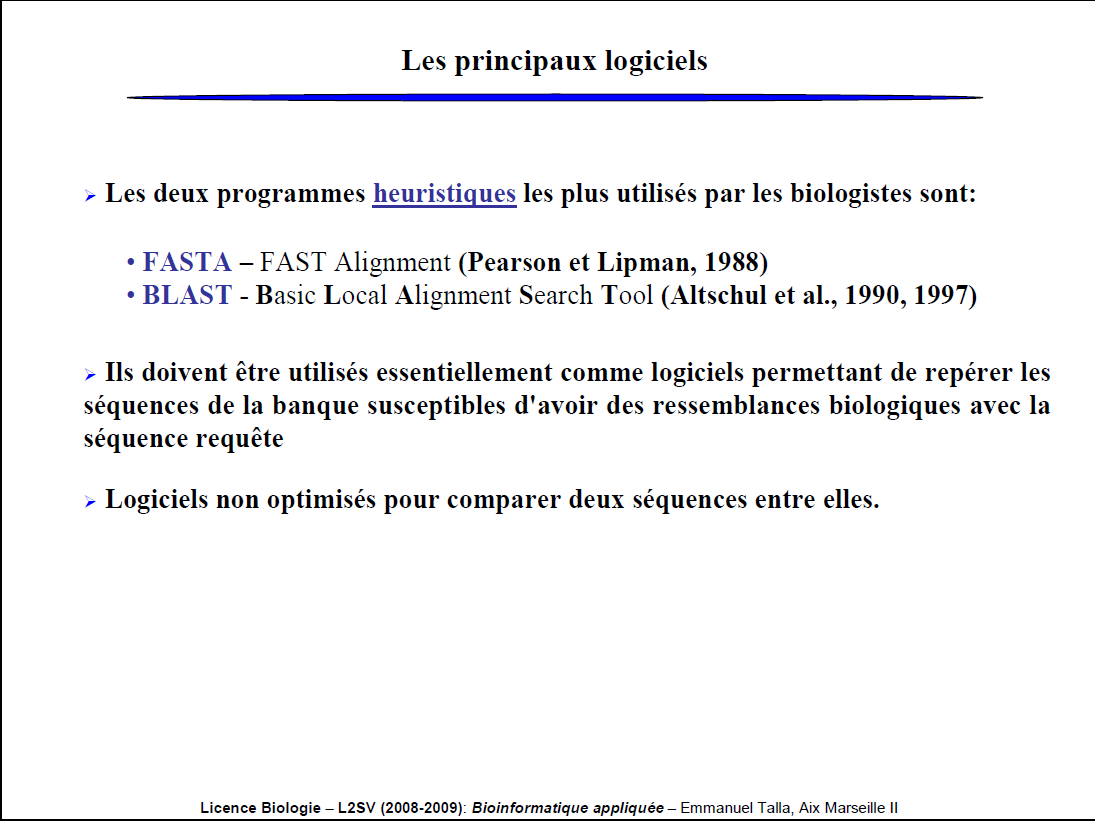 Format commun de manipulation des données:
le format FASTA (Fast – alignment)
Objectif:   manipuler facilement des séquences dans les bases de données,  à l’aide d’un format universel, compatibles avec les traitements de texte (sous forme de fichier texte), ou par copier – coller.
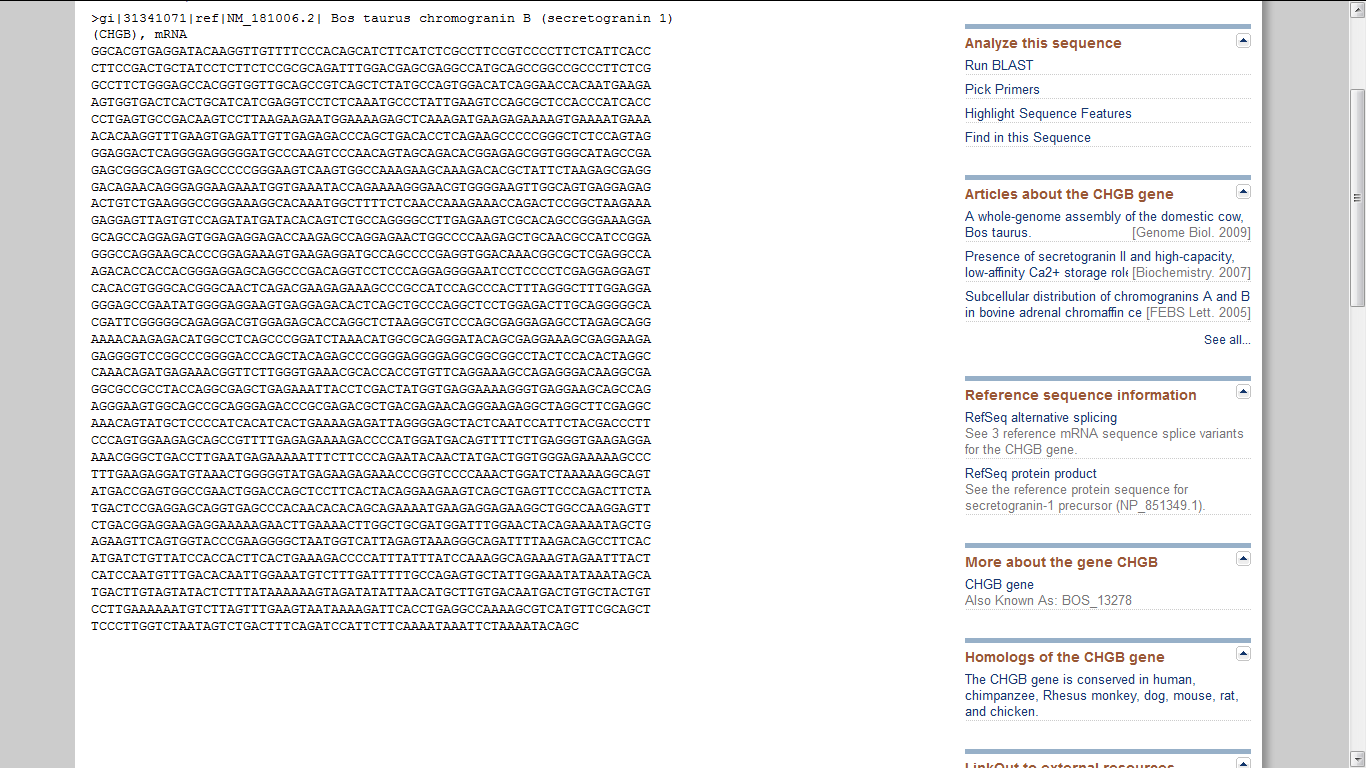 Séquence simplifiée 
(pas de chiffre)
Format commun de manipulation des données:
 le format FASTA (Fast – alignment)
Remarques:

-Les bases nucléotidiques ne référencient que des monobrins d’ADN (même si la séquence soumise est de l’ADN bicaténaire ou de l’ARN)
	 la séquence est toujours dans le sens 5’P – 3’OH
-Les séquences nucléotidiques selon le degré de précision de l’enregistrement seront écrites le plus souvent avec A,T, C et G et/ou avec R,Y (base puRique A et G / base pYrimidique C et T) et/ou K,M (base Keto G et T / base aMino A et C)...
Comparaison de séquences
La comparaison de séquences comme méthode de prédiction Activité principale en bioinformatique
Alignement: processus de comparaison de séquences permettant d'obtenir le maximum de correspondances entre les lettres qui les composent. Il est quantifié par un score de similarité
Similarité: mesure du degré de ressemblance entre séquences, quantifié par un score, calculé à l’aide d’une matrice de score.
Homologie: parenté évolutive. Inférence déduite à partir du degré de similitude. Mais deux séquences similaires ne sont pas forcément dérivées d'un ancêtre commun.
Principe de la comparaison de séquences
La comparaison de séquences est l’outil central en bioinformatique :
Repose sur des calculs matriciels ou des algorithmes complexes qui rendent des résultats sous forme de données statistiques (% match, score, e-value…)

Logiciel d’alignement le plus connu = BLAST (Basic Local Alignment Search Tool)
Alignement de séquences
Score de similitude
Démarche globale :
Degré d’homologie
Identification, prédiction de structure de propriétés, de fonction
NCBI: Blast
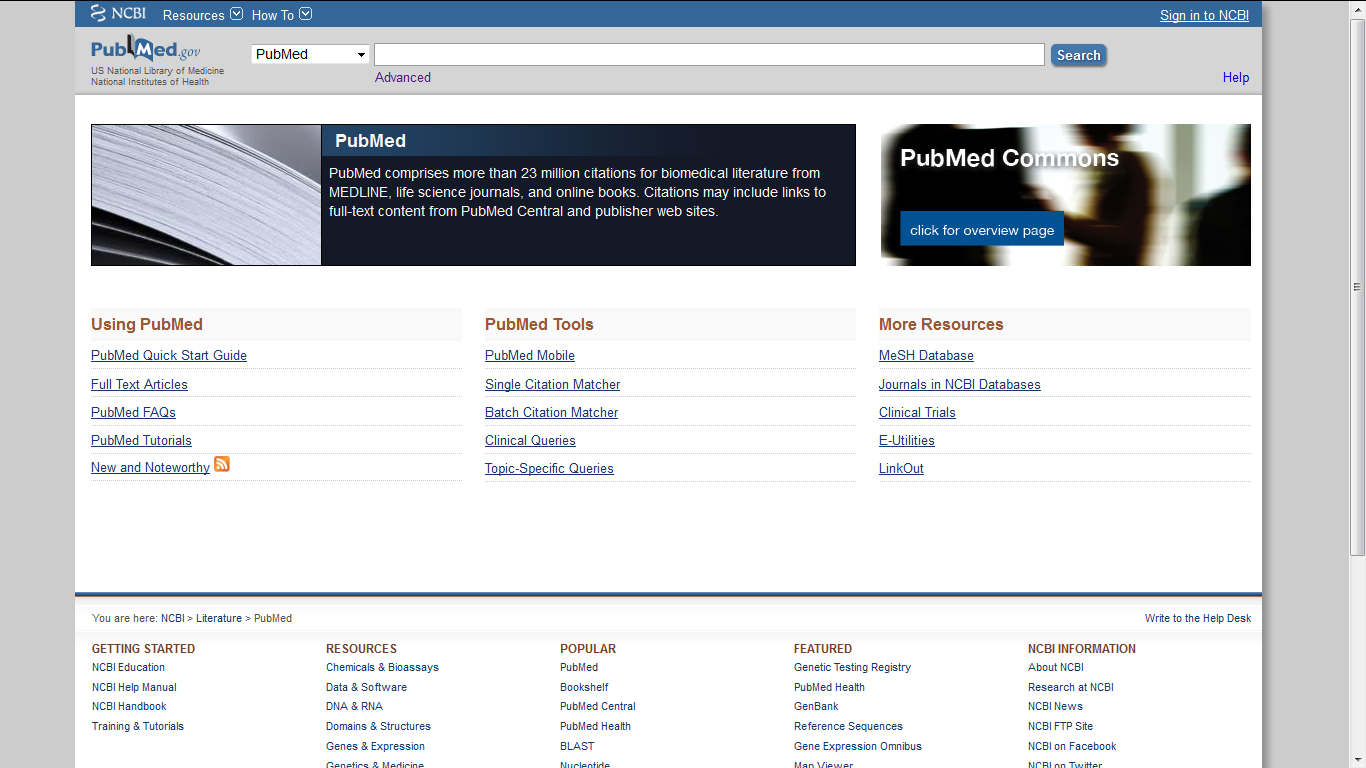 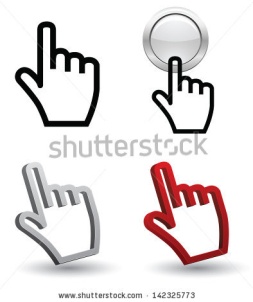 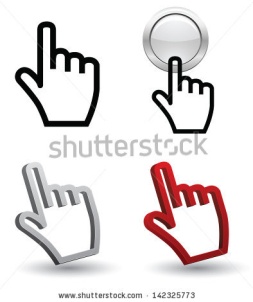 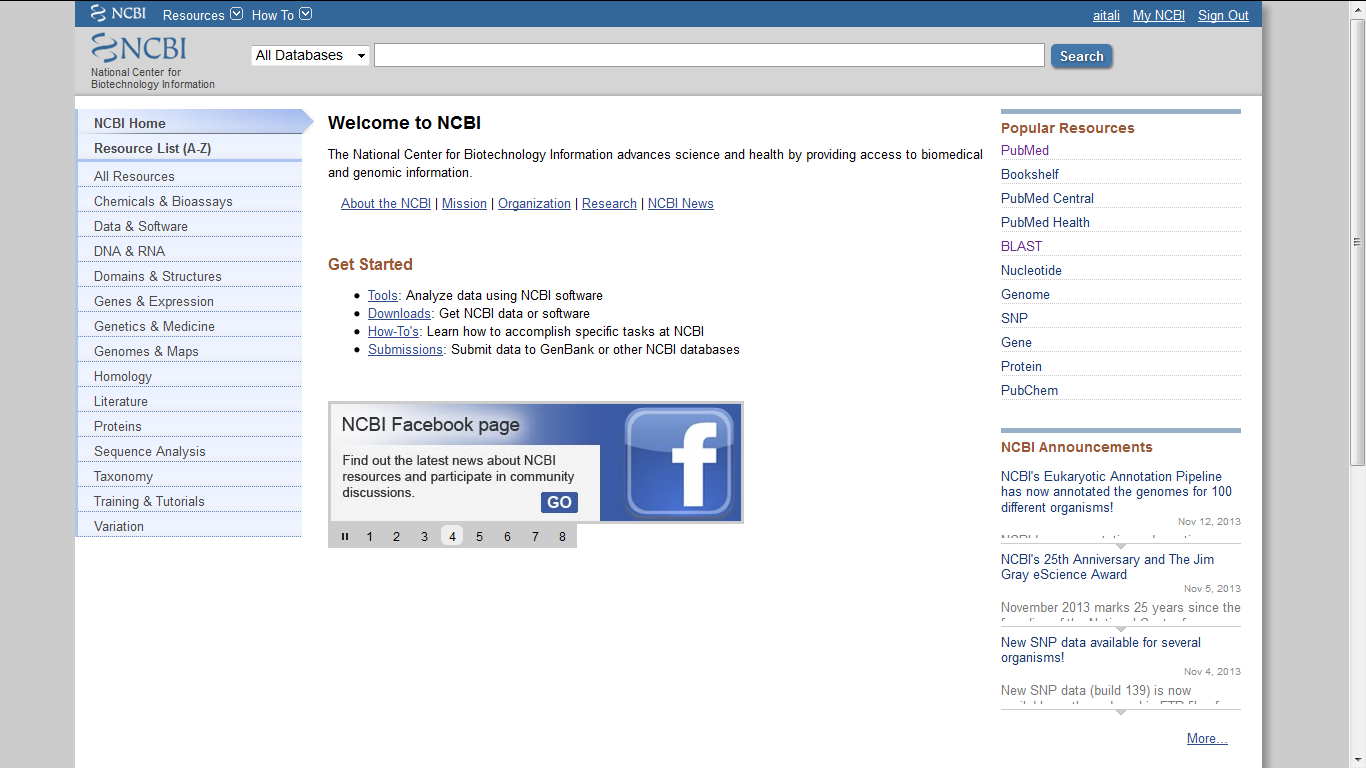 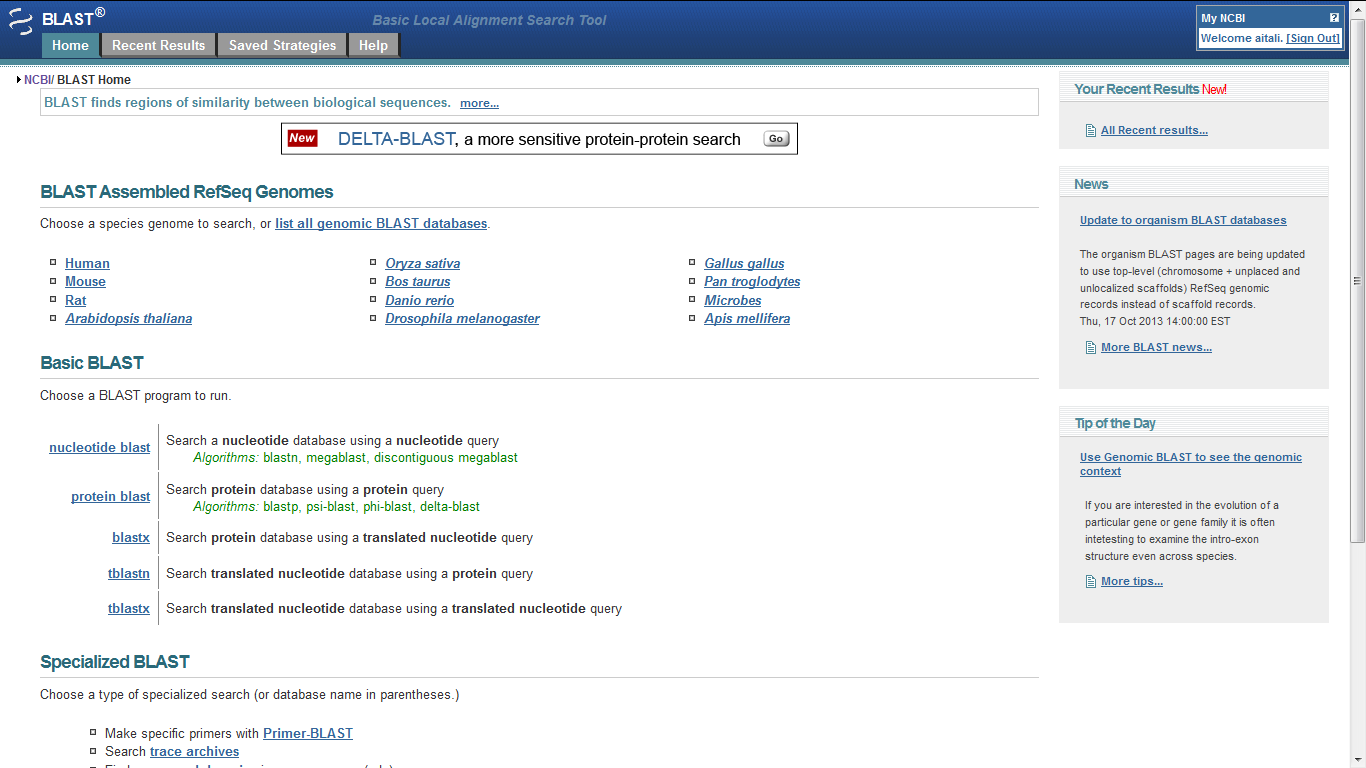 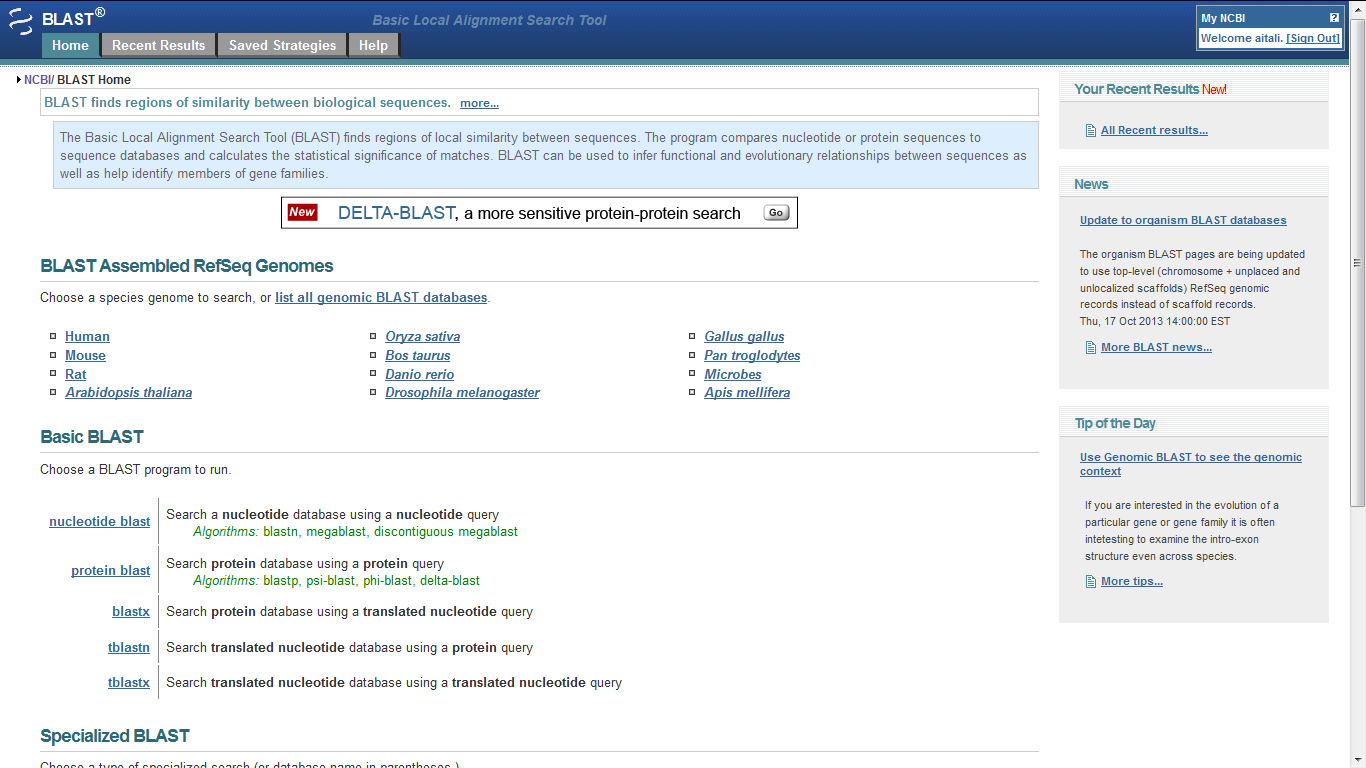 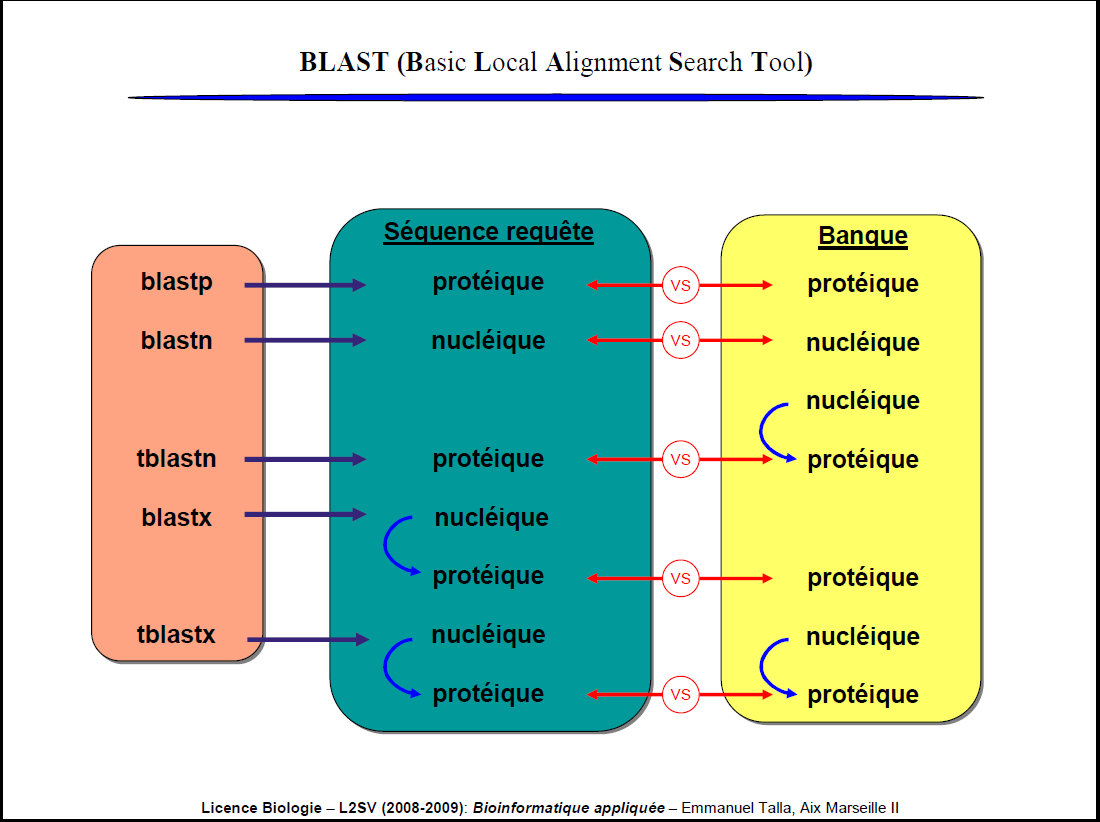 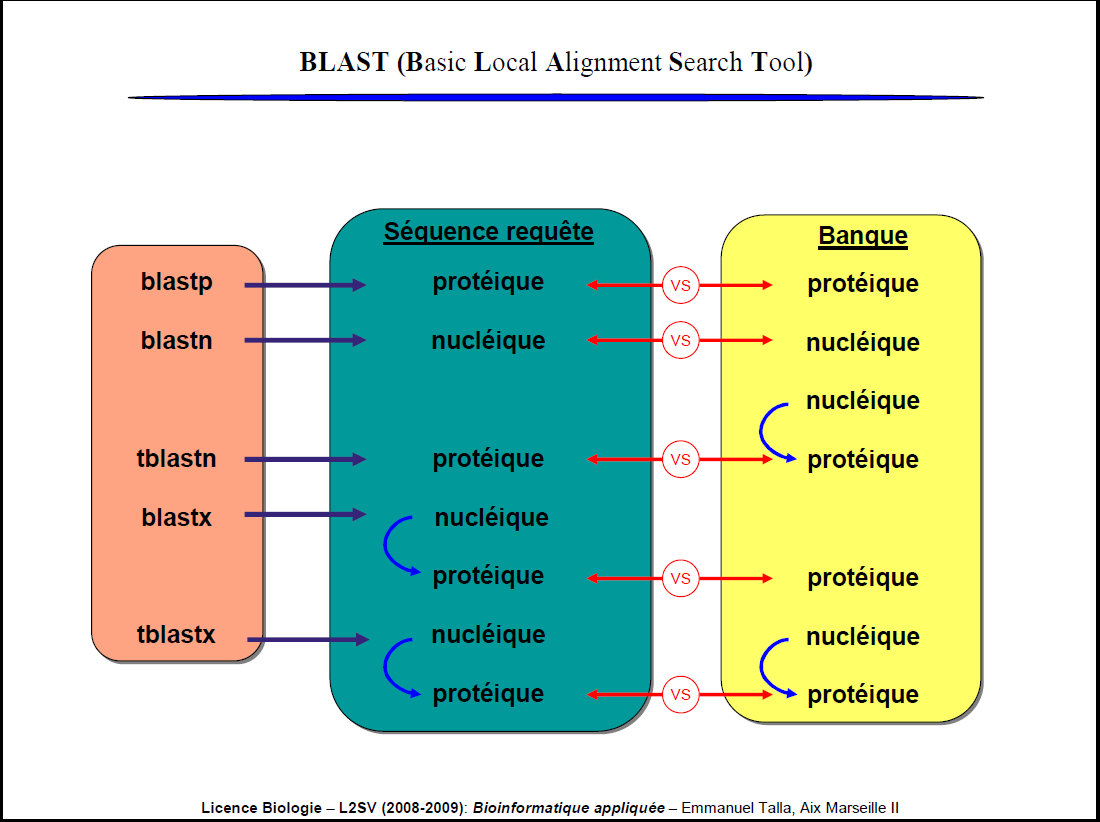 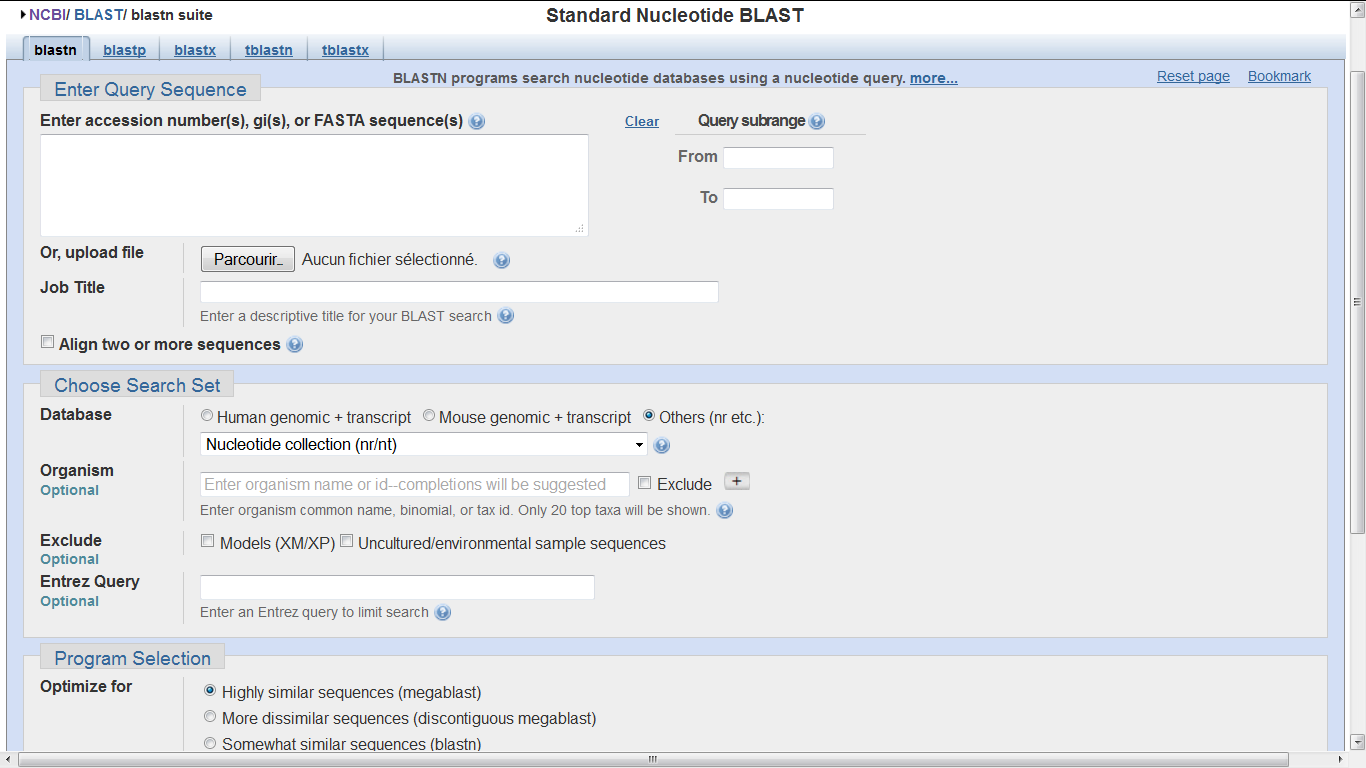 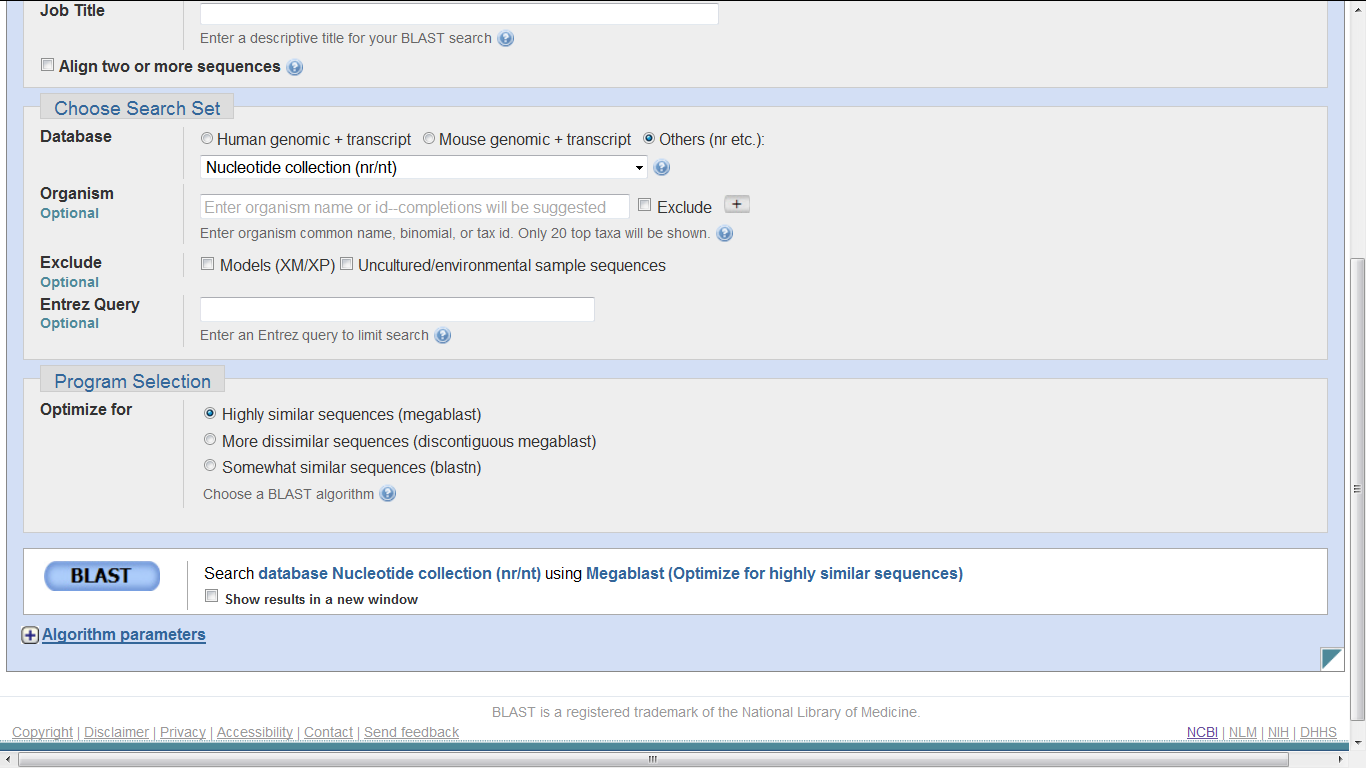 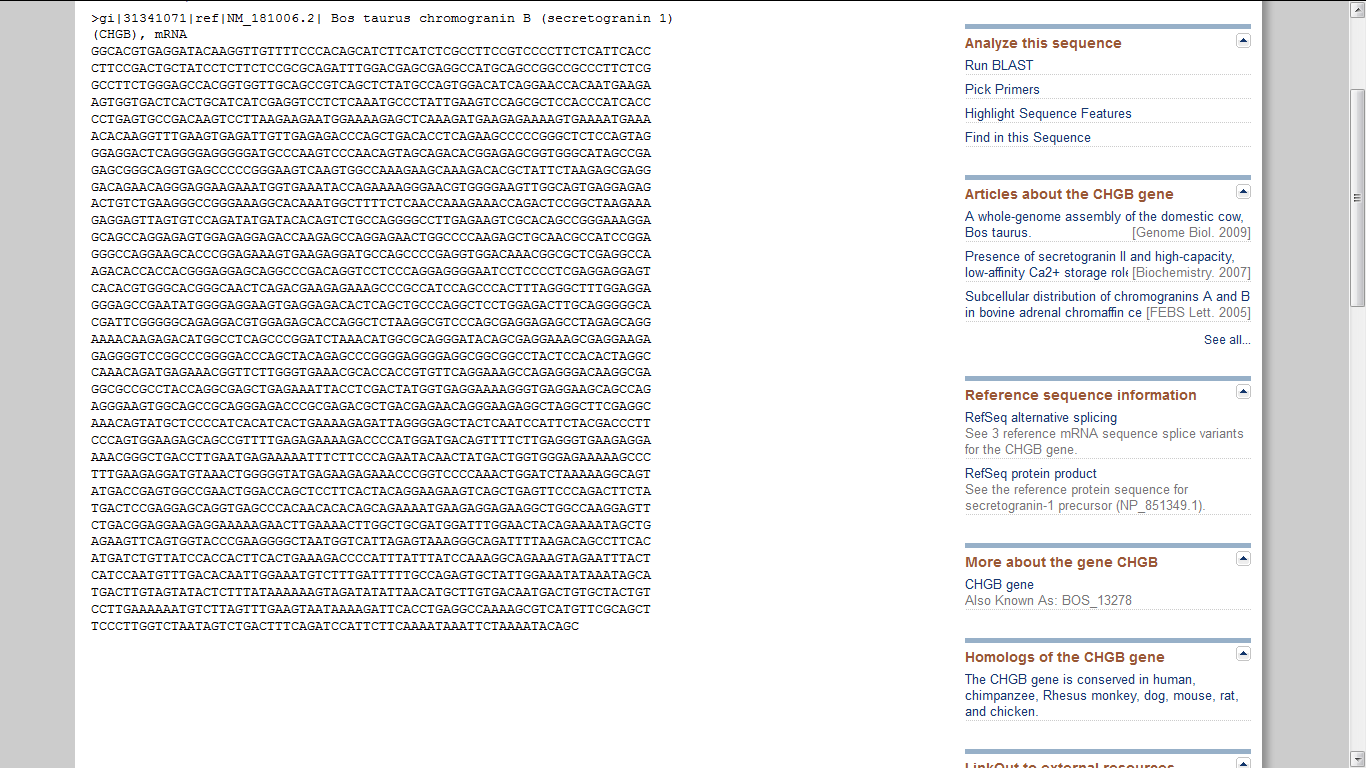 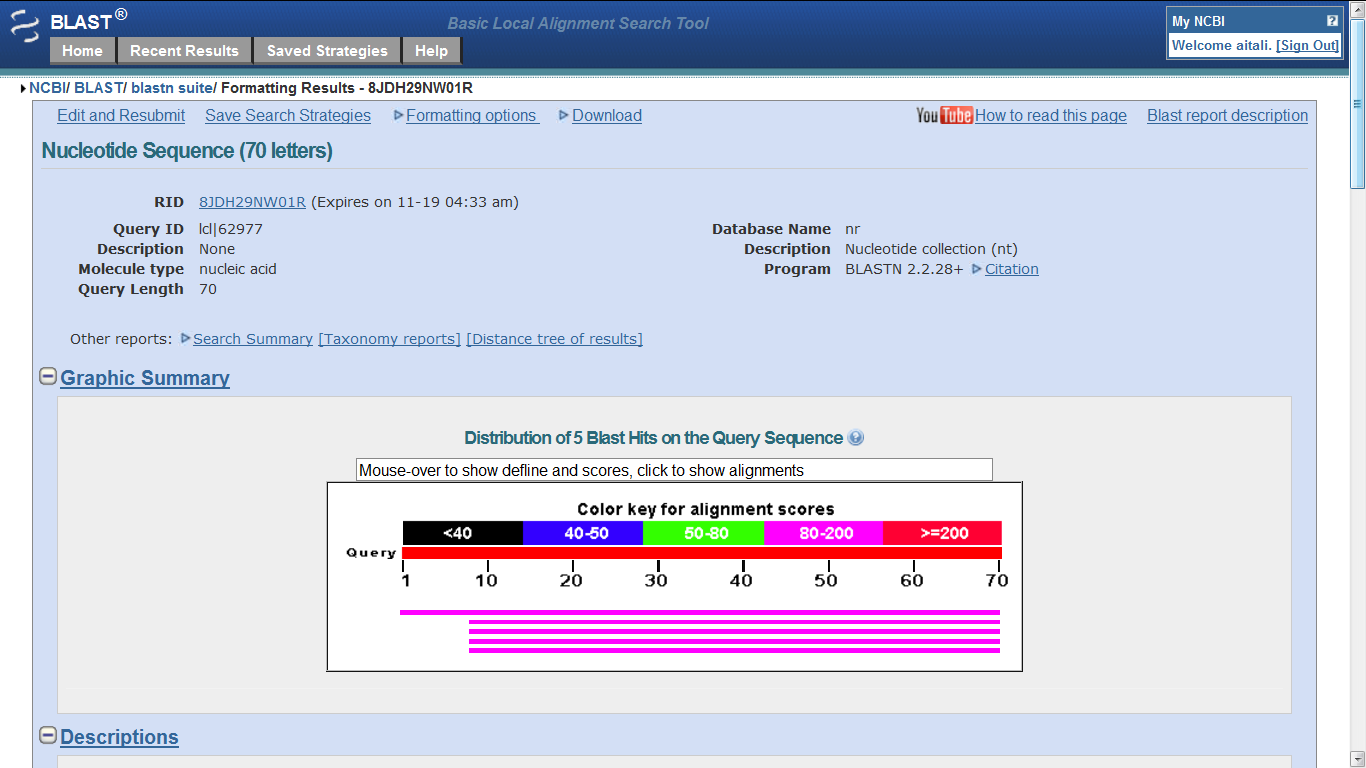 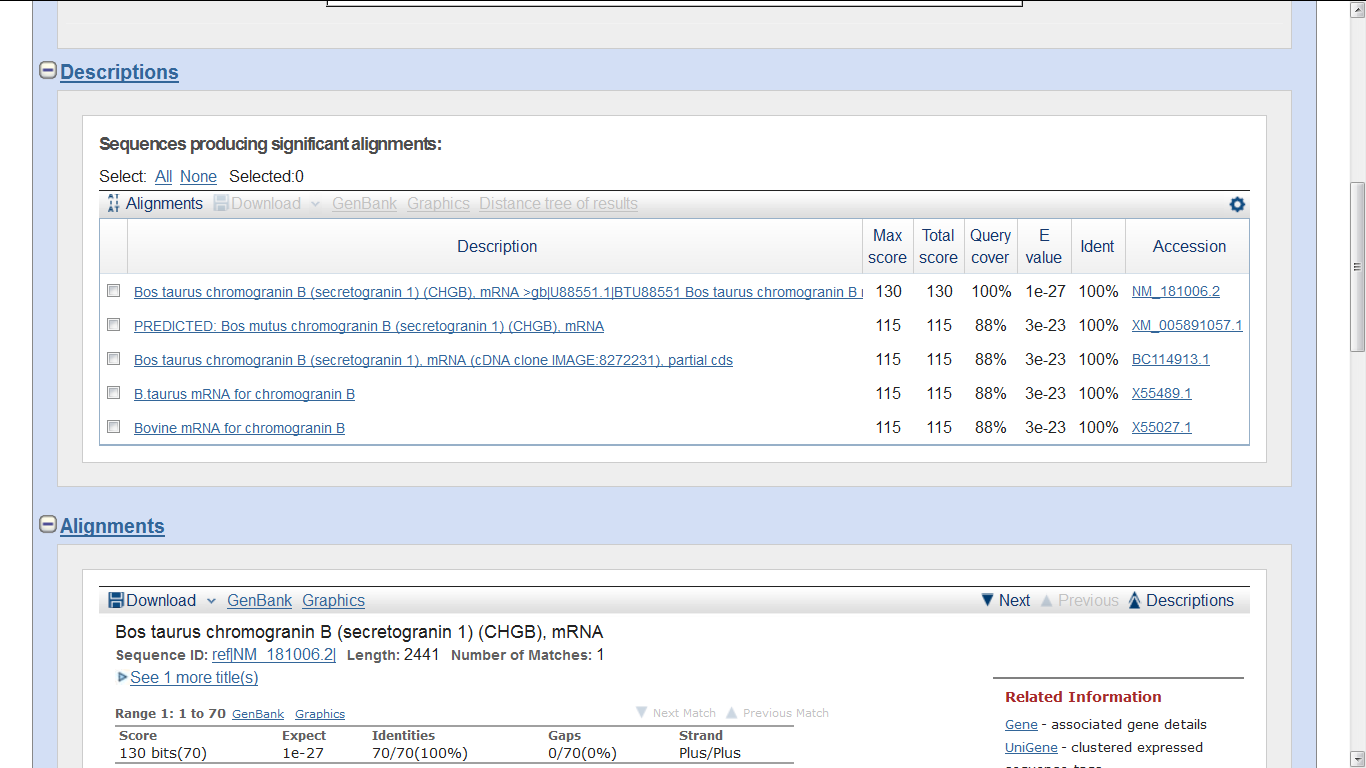 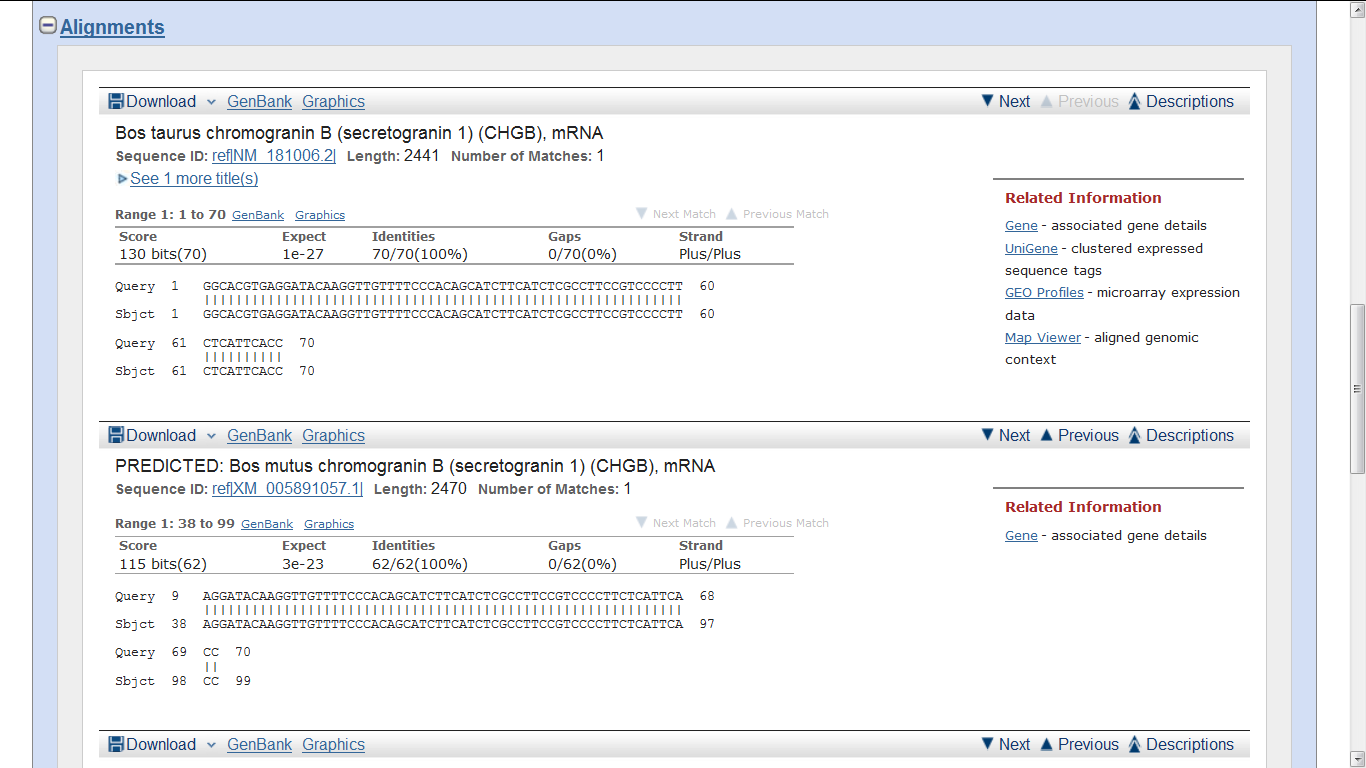 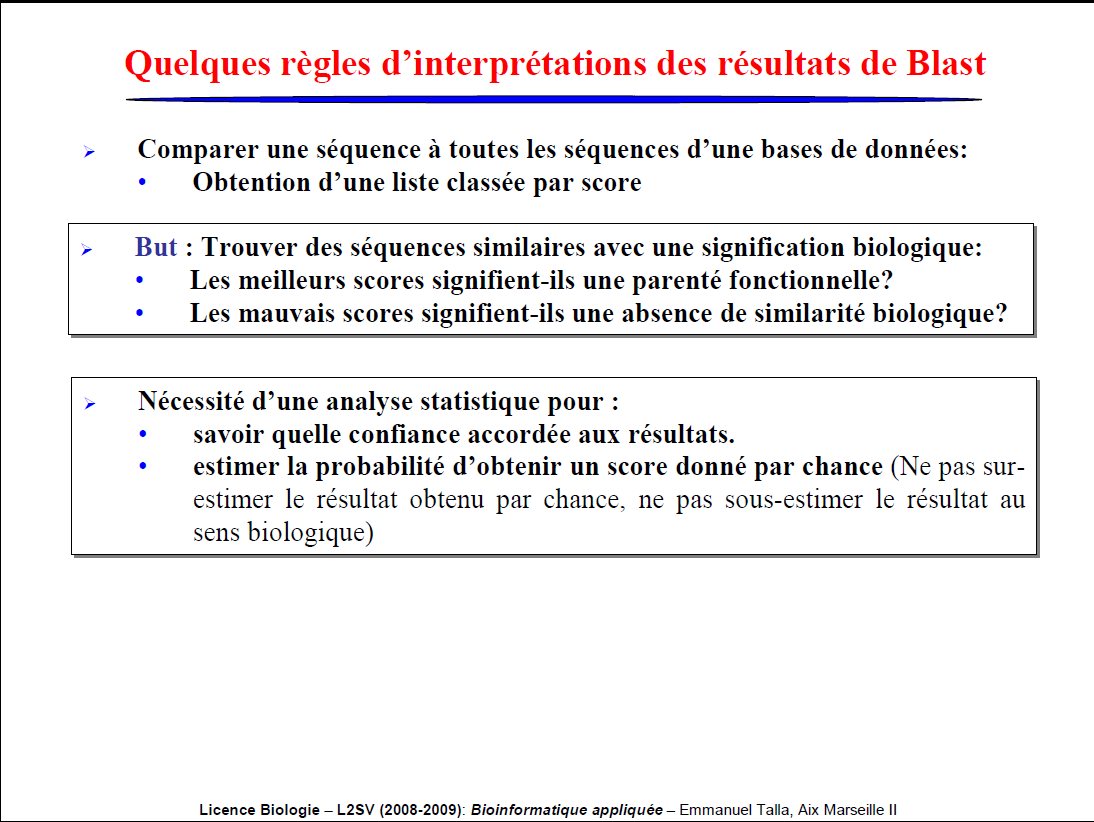 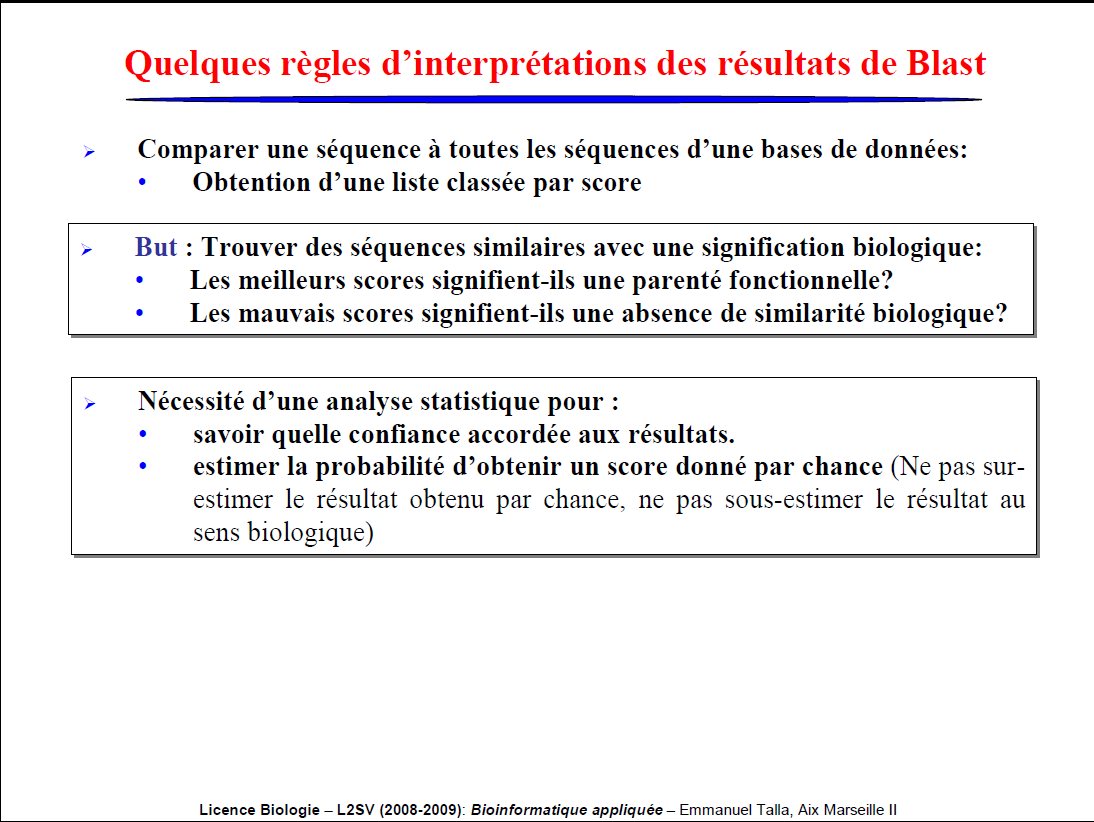 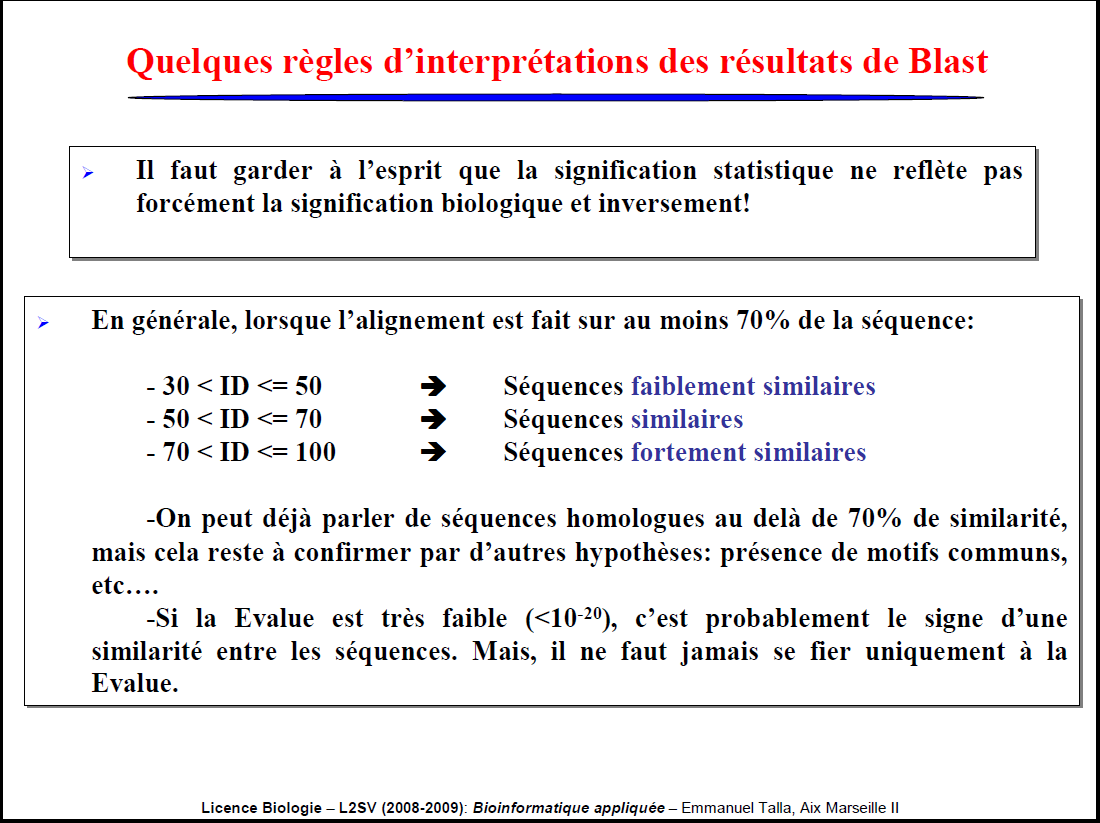 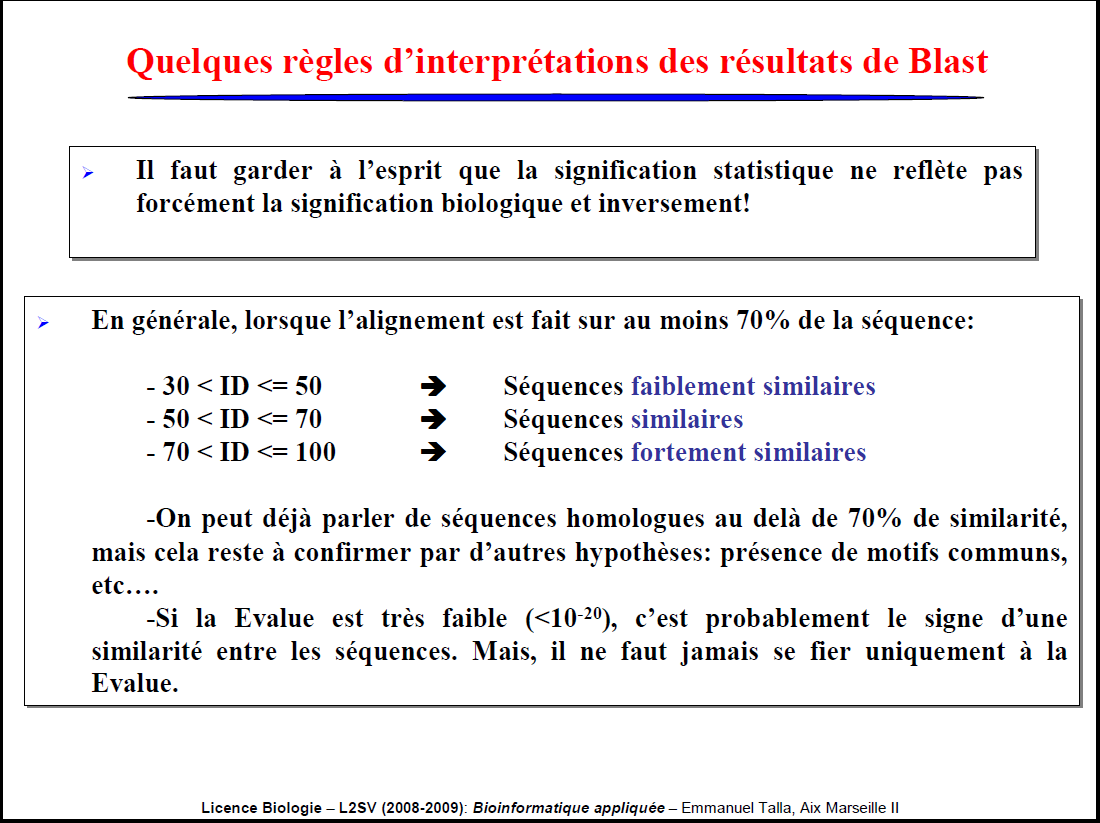 Specialized Blast
(Blast spécialisé)
Allez dans: http://blast.ncbi.nlm.nih.gov/Blast.cgi
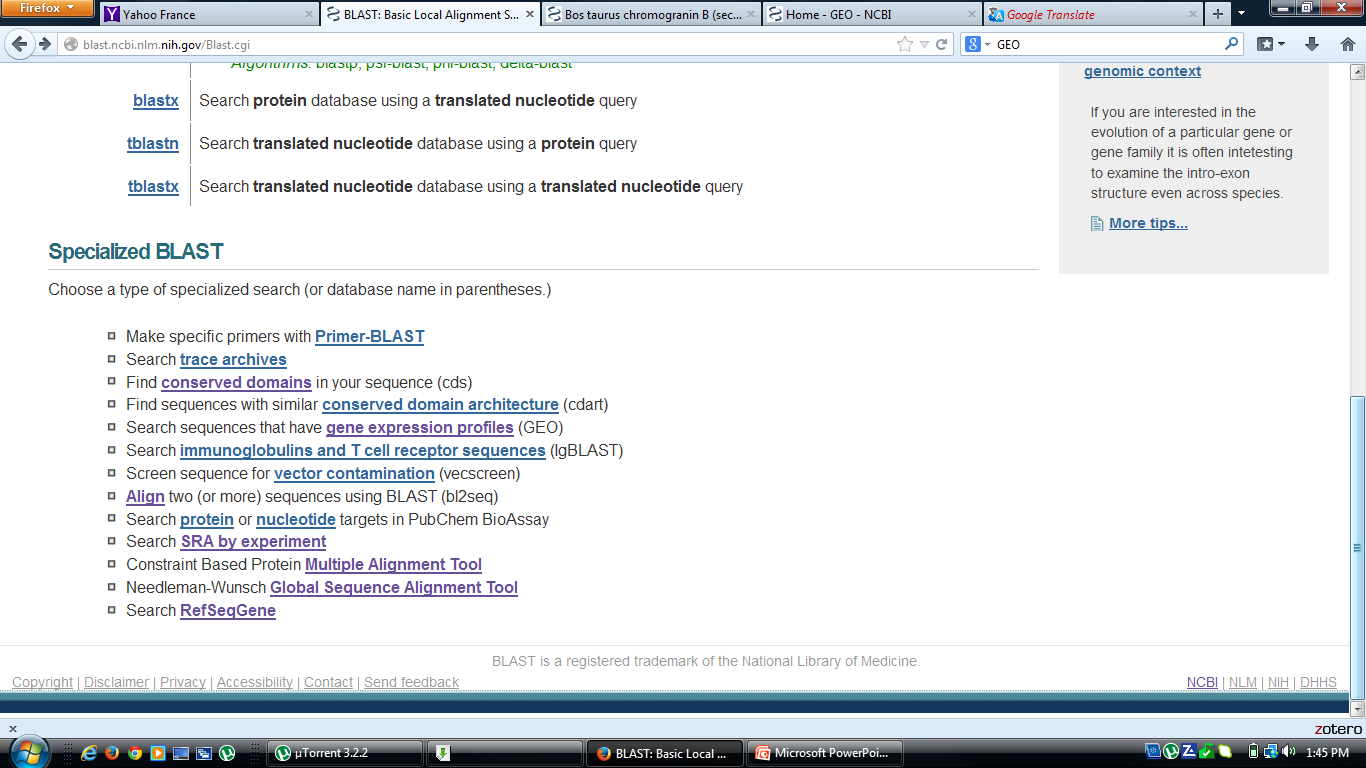 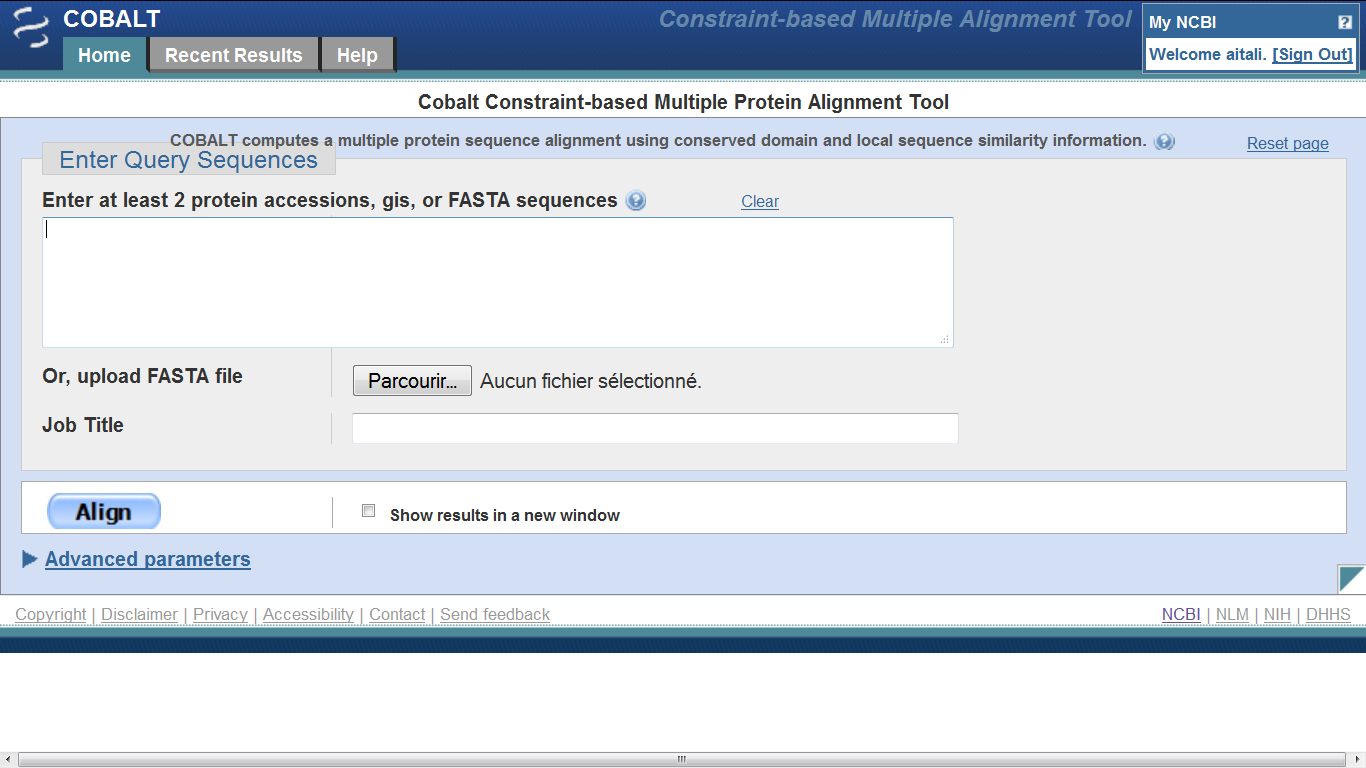 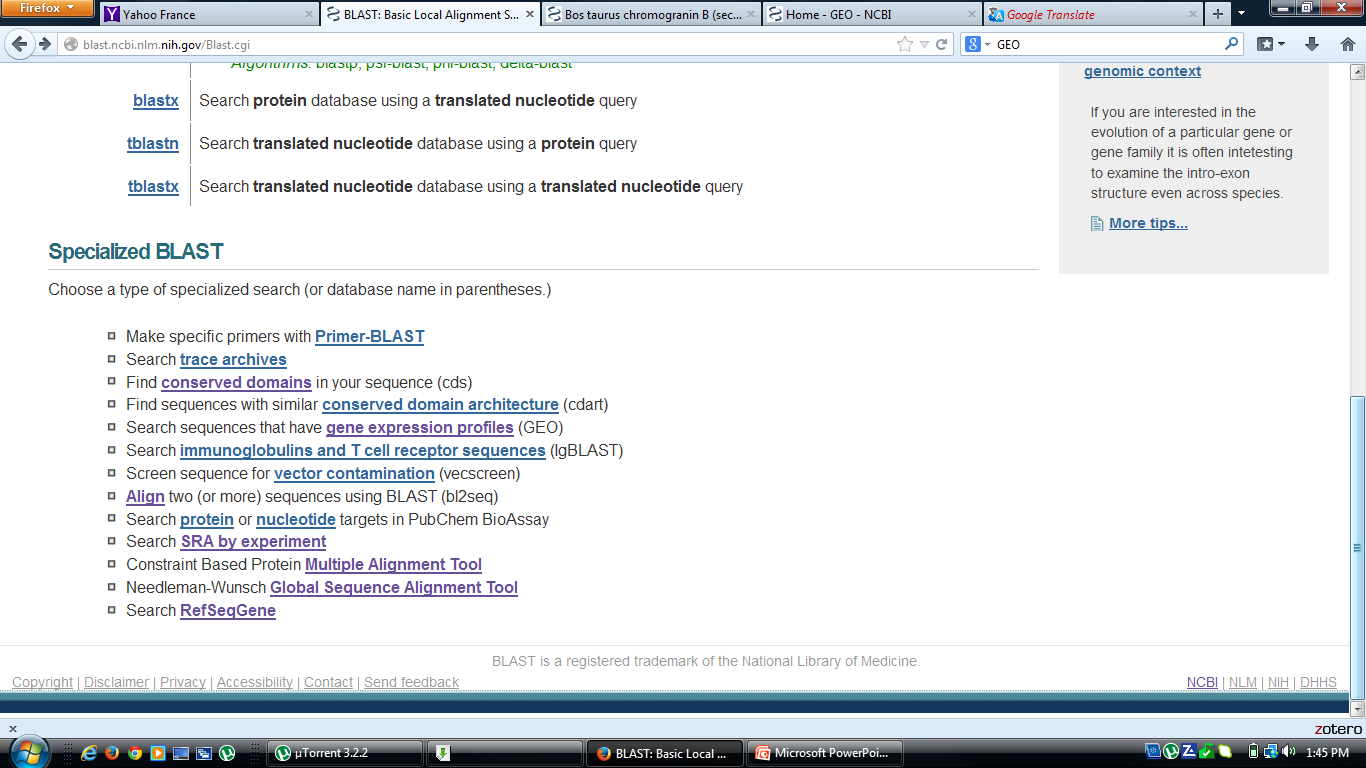 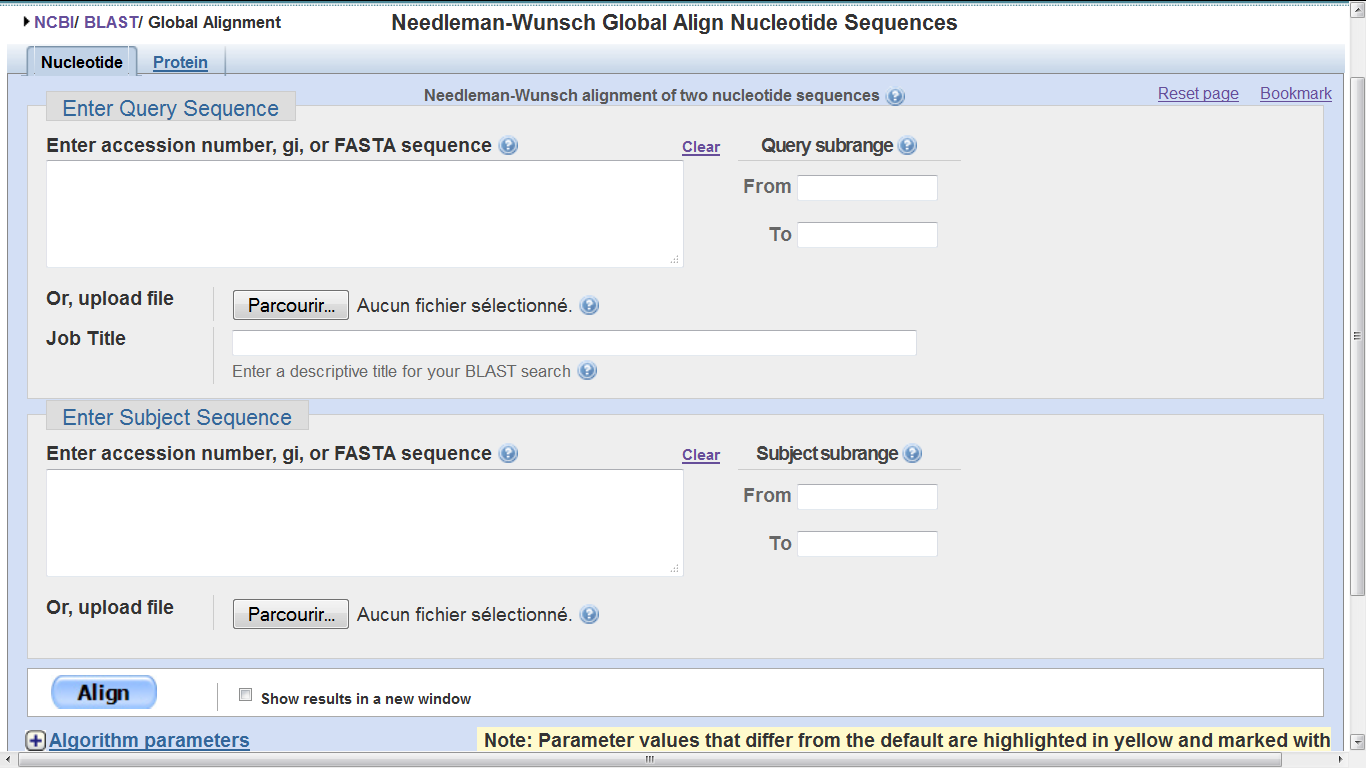 Autres portails bioinformatique…
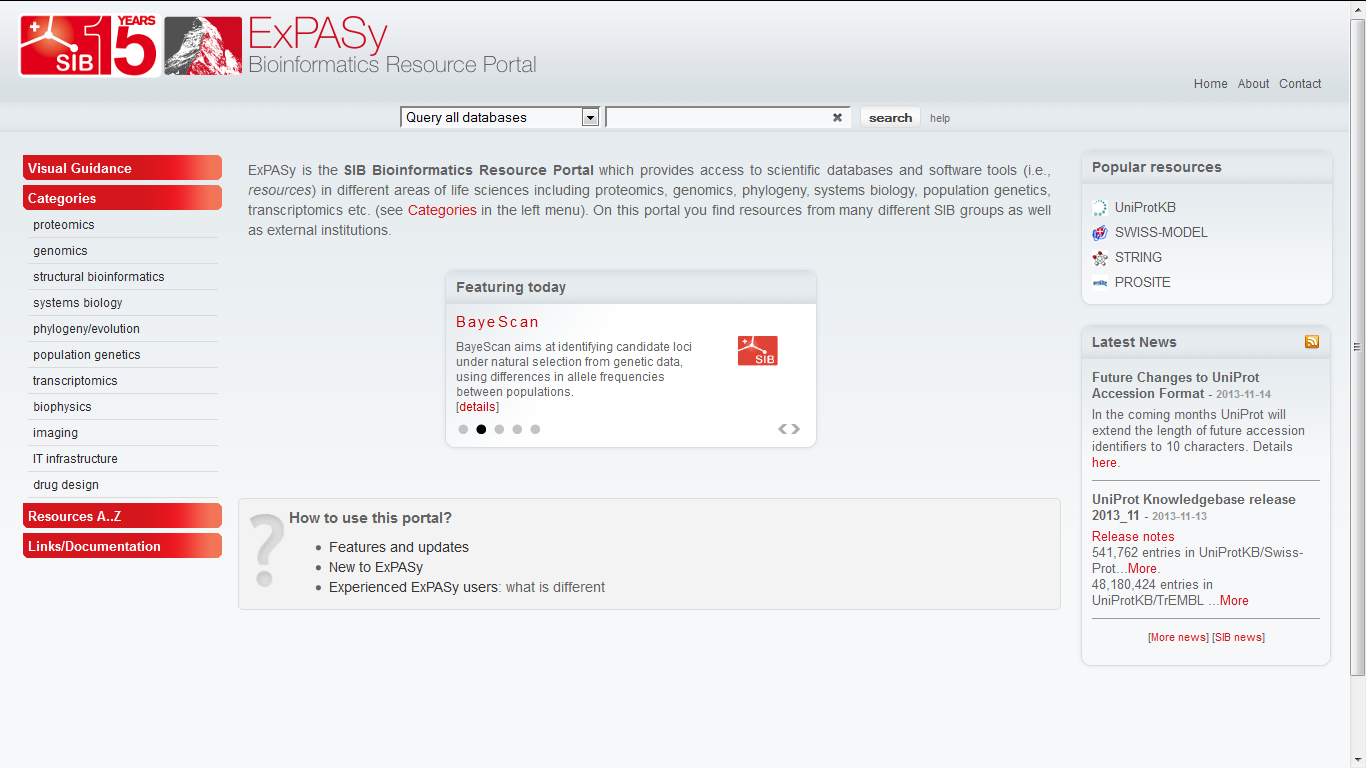 Protéomique…
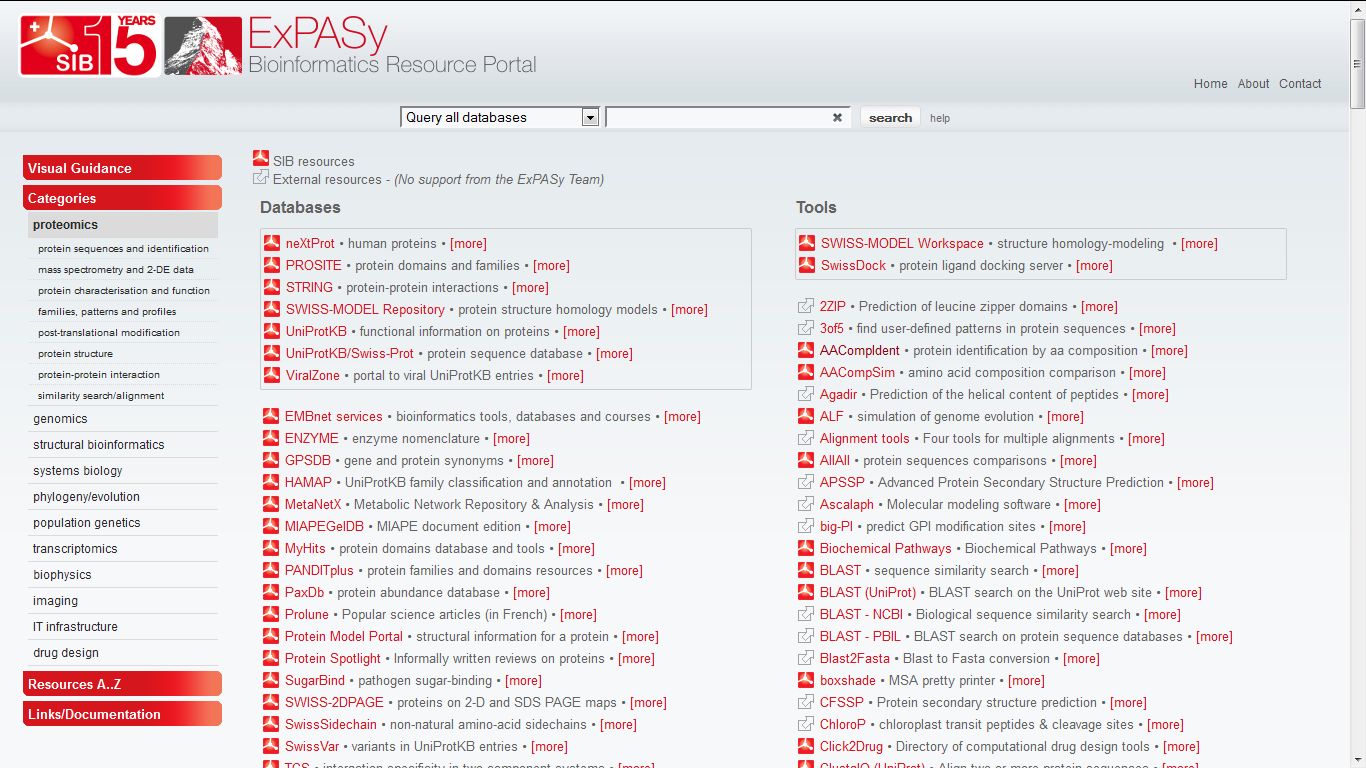 Génomique…
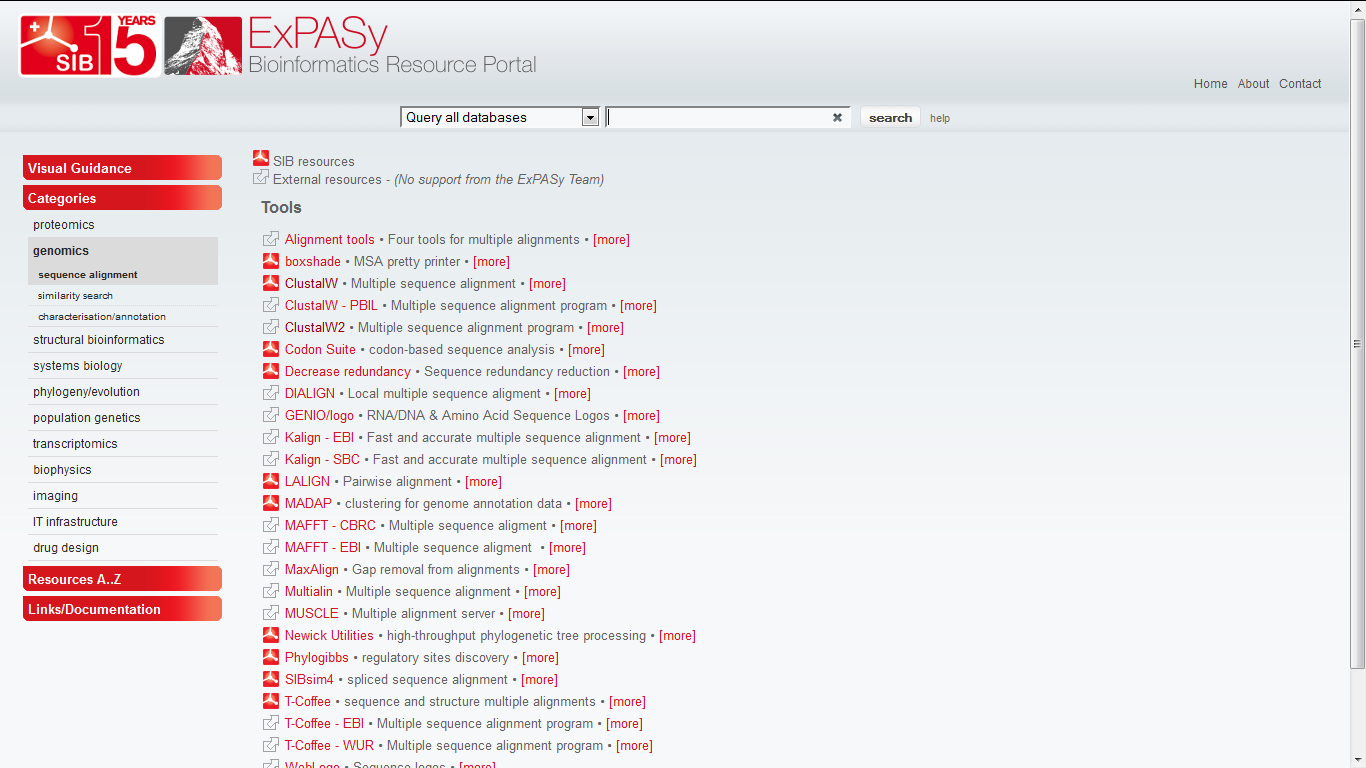 Principe de la comparaison de séquences
Principe du calcul des scores d’alignement :
En pratique, plus le score d’alignement est élevé, plus les séquences sont similaires et présenteront des propriétés et des fonctions proches. 

	 plus de 70% de similarité permettent d’affirmer qu’il y a homologie
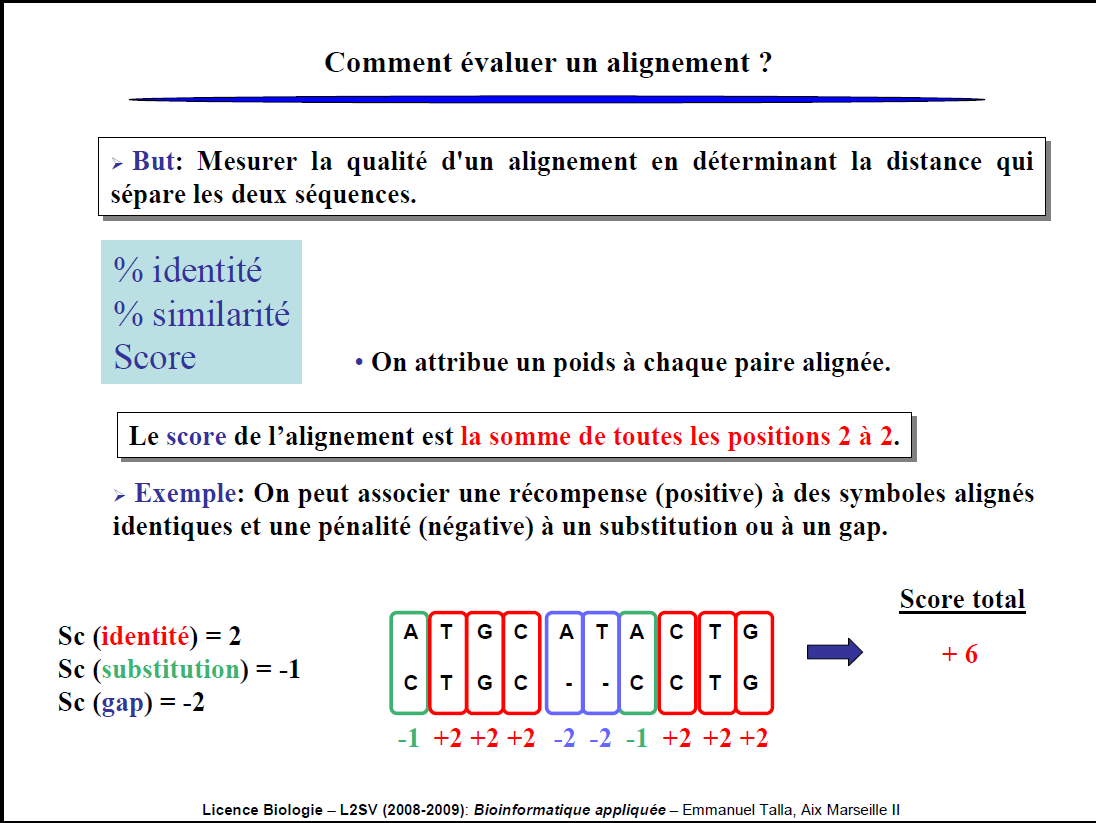